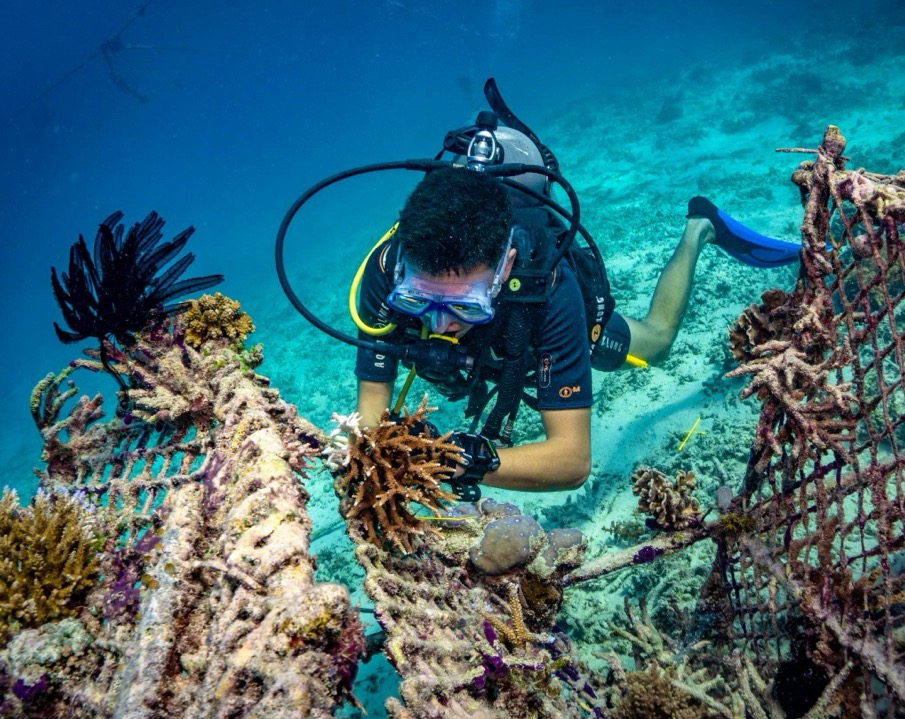 Learning Intention:

Apply the terms ecosystem resilience, disturbance and recovery as indicators of ‘health’ of marine environments to a chosen case study.
Success Criteria:

Complete Marine Education worksheet ‘6. Marine Diagnosis’
[Speaker Notes: Image: https://www.volunteerworld.com/se/volunteer-program/biorock-coral-reef-restoration-in-indonesia-gili-trawangan]
To recap, in your Marine Education workbook, it reads….
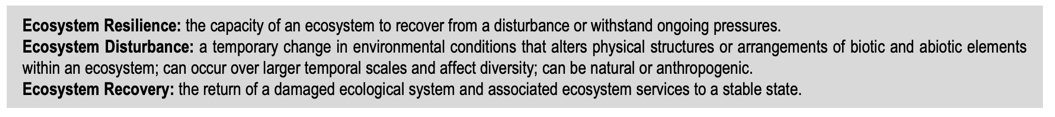 For example:
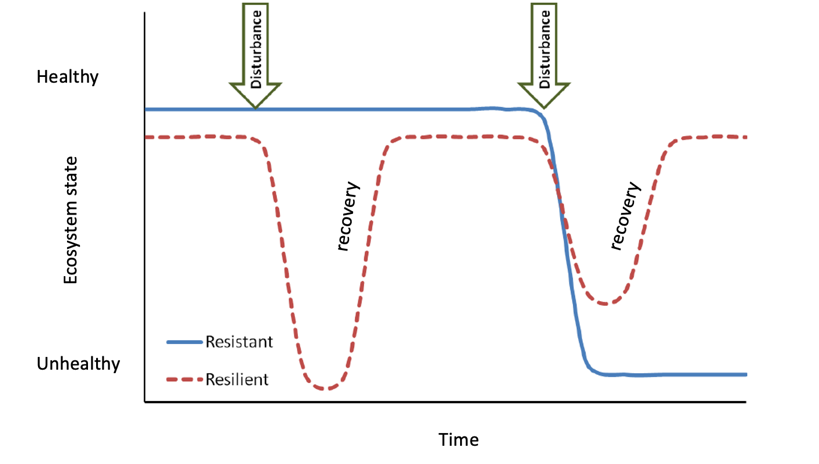 [Speaker Notes: Image; https://www.researchgate.net/figure/Graphical-depiction-of-resistance-versus-resilience-in-response-to-functional-service_fig1_261797595]
Disturbances
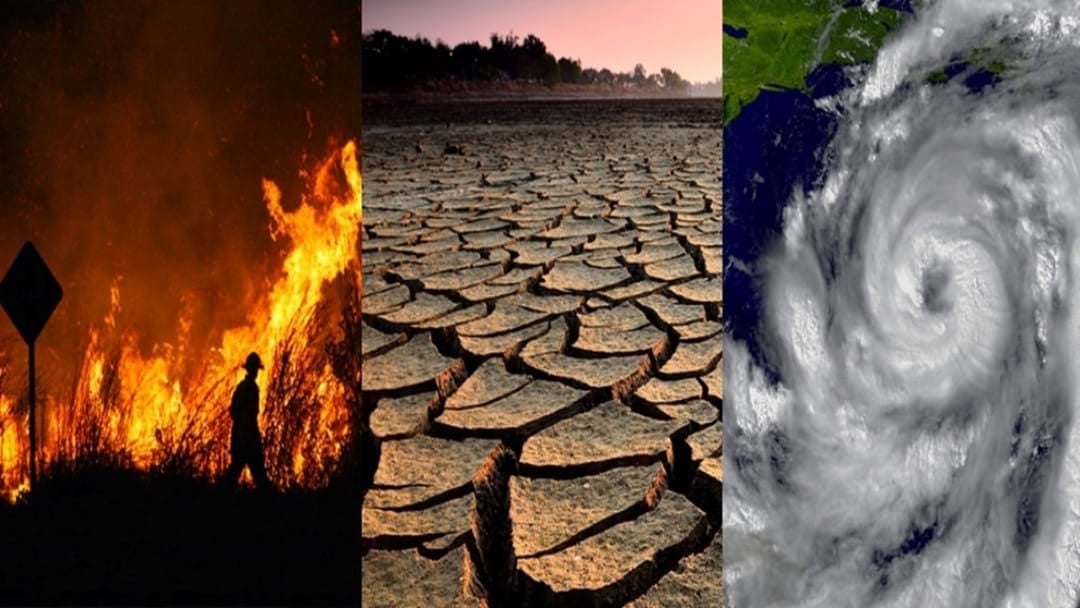 [Speaker Notes: Image: https://www.hit.com.au/story/climate-report-queensland-bears-the-brunt-of-natural-disasters-210830]
Disturbances
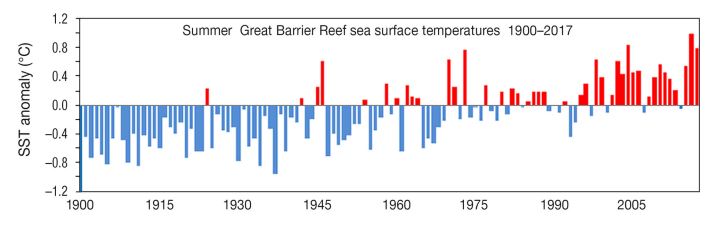 E.g. more mass bleaching events
[Speaker Notes: Image: https://climatefeedback.org/claimreview/sea-temperatures-around-the-great-barrier-reef-have-increased-over-the-last-150-years-contrary-to-claim-at-wattsupwiththat/ sourced from the Bureau of Meteorology]
Case study: the most recent Great Barrier Reef mass bleaching events
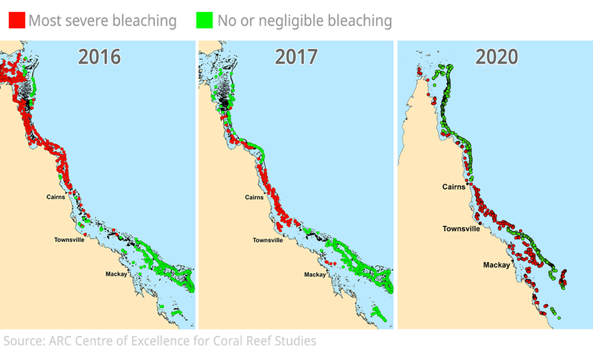 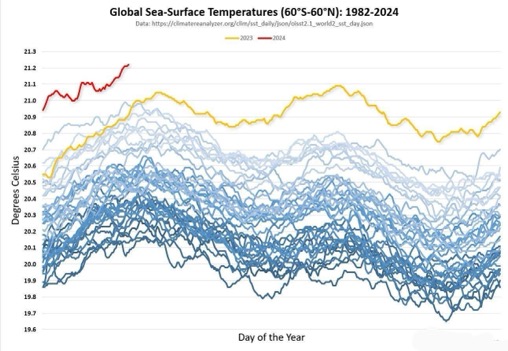 2024
2023
…..(update)
[Speaker Notes: Image (left): https://reefbites.com/2020/04/22/coral-bleaching-in-2020-the-great-barrier-reef-and-beyond/
Image (right): https://www.reddit.com/r/dataisbeautiful/comments/1bddj0o/oc_global_sea_surface_temperatures_19842024/]
Add pictures/news articles/journal articles of the most recent mass bleaching event/s here
A coral reef is resilient and quickly recovers from disturbances if it has:

High functional diversity
Heat resistant ‘super’ corals
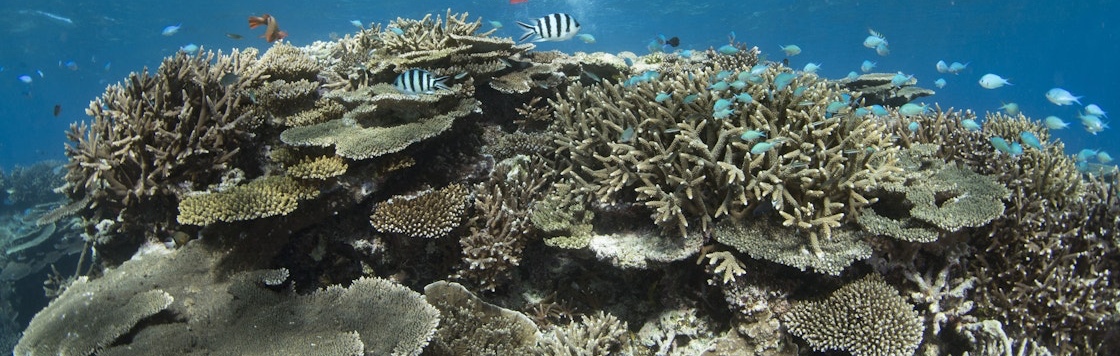 High functional diversity
(high number of species performing the same function – e.g. grazing)
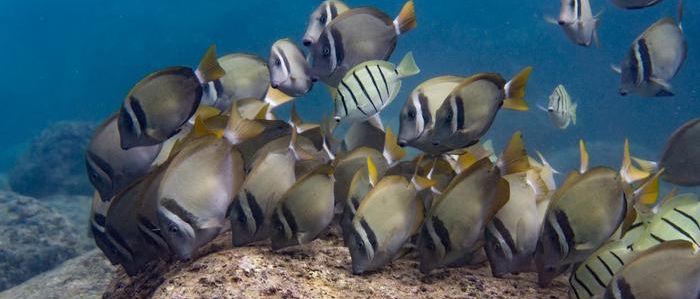 [Speaker Notes: Image: https://www.eurekalert.org/multimedia/1007403]
If one dies, another can take its place
Called functional redundancy
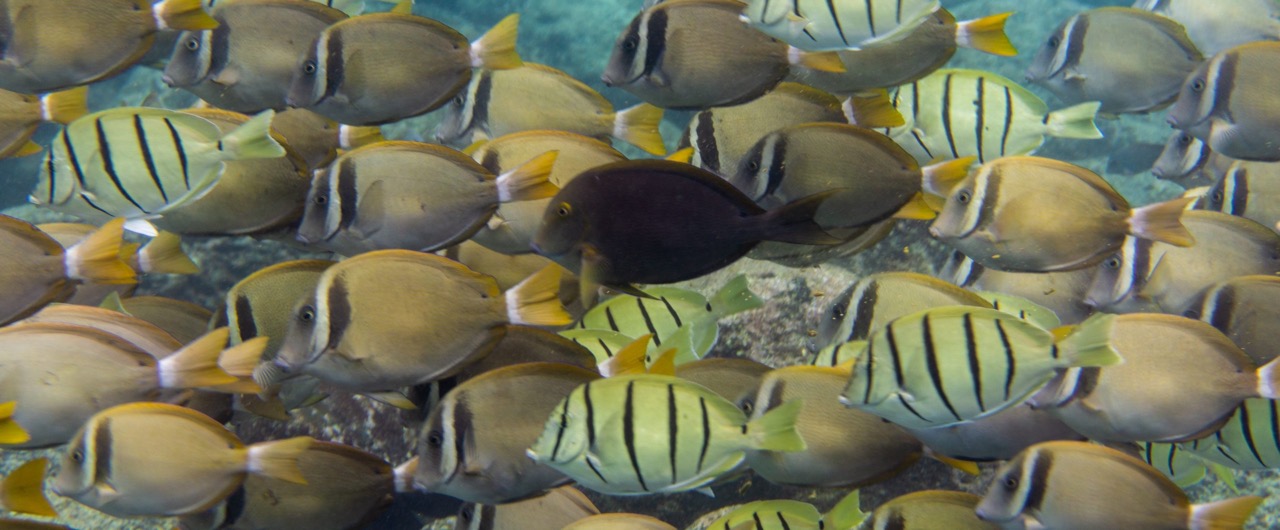 [Speaker Notes: Image: https://dlnr.hawaii.gov/holomua/herbivoremanagement/participate-in-the-process/]
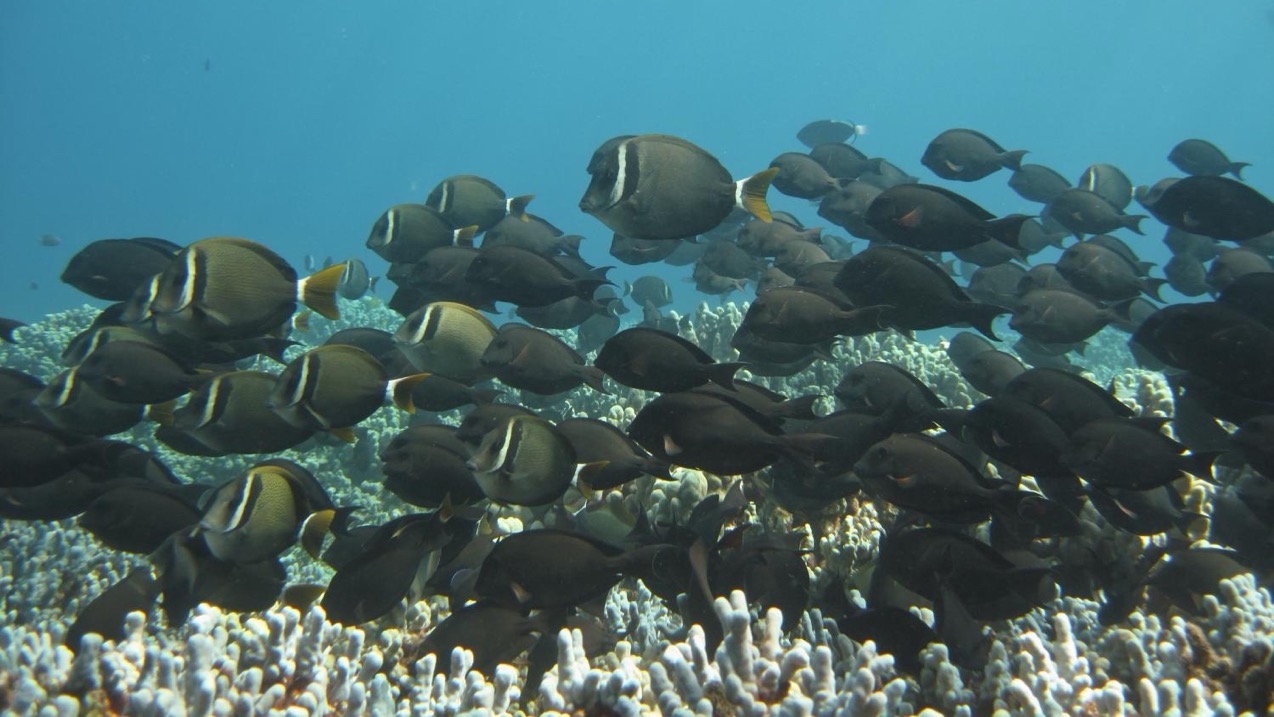 Thus, reef productivity and performance is maintained
[Speaker Notes: Image; https://phys.org/news/2016-12-reef-fish-grazing-behaviors-coral.html]
…and the reef can make a speedy recovery
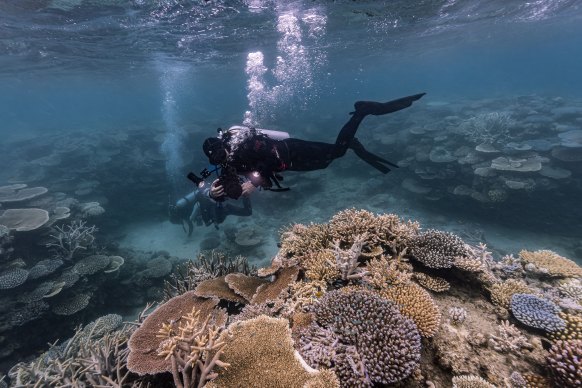 Lizard Island 2022
[Speaker Notes: Image: https://www.smh.com.au/environment/sustainability/on-a-remote-australian-island-a-small-patch-of-reef-is-as-good-as-scientists-have-ever-seen-it-20220826-p5bcyb.html]
High functional redundancy  Reef recovery
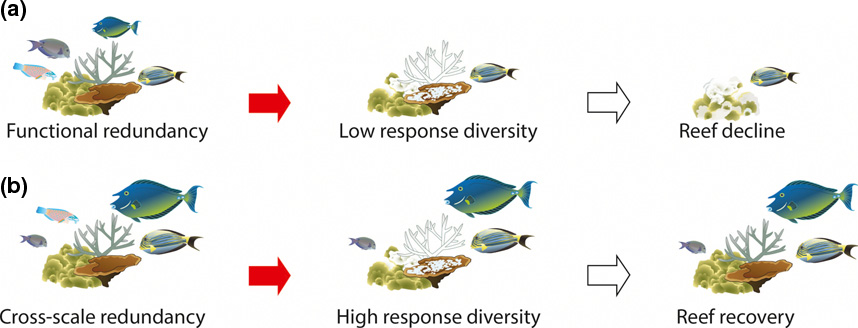 LOW Functional diversity and LOW Functional redundancy
HIGH Functional diversity and HIGH Functional redundancy
Image adapted from: Nash, K.L., Graham, N.A., Jennings, S., Wilson, S.K., & Bellwood, D.R. (2016). Herbivore cross‐scale redundancy supports response diversity and promotes coral reef resilience. Journal of Applied Ecology, 53, 646-655.
[Speaker Notes: Image: Nash, K.L., Graham, N.A., Jennings, S., Wilson, S.K., & Bellwood, D.R. (2016). Herbivore cross‐scale redundancy supports response diversity and promotes coral reef resilience. Journal of Applied Ecology, 53, 646-655.]
Examples of key functional groups (role descriptions)
with redundant members
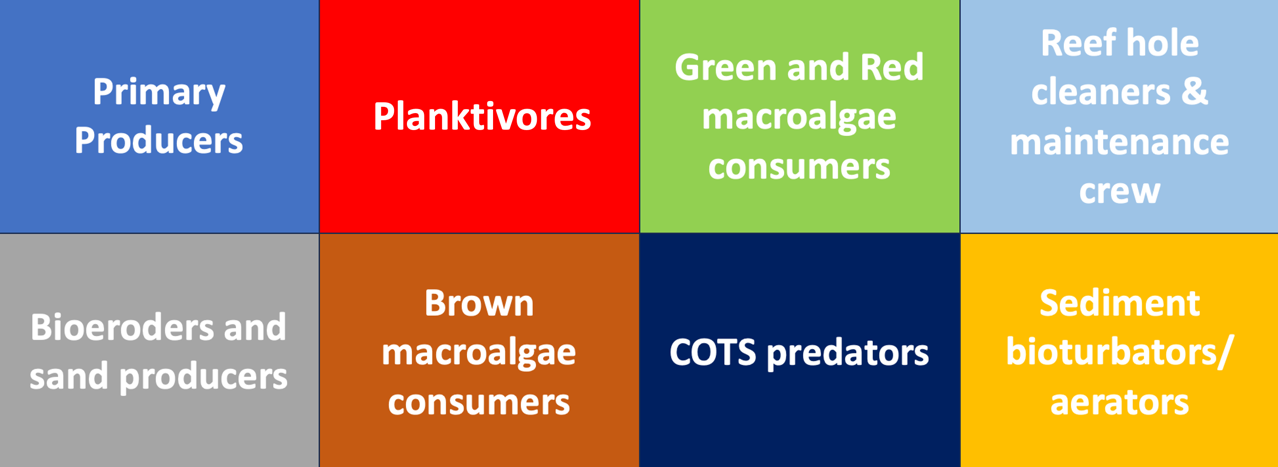 Primary Producers
carry out photosynthesis
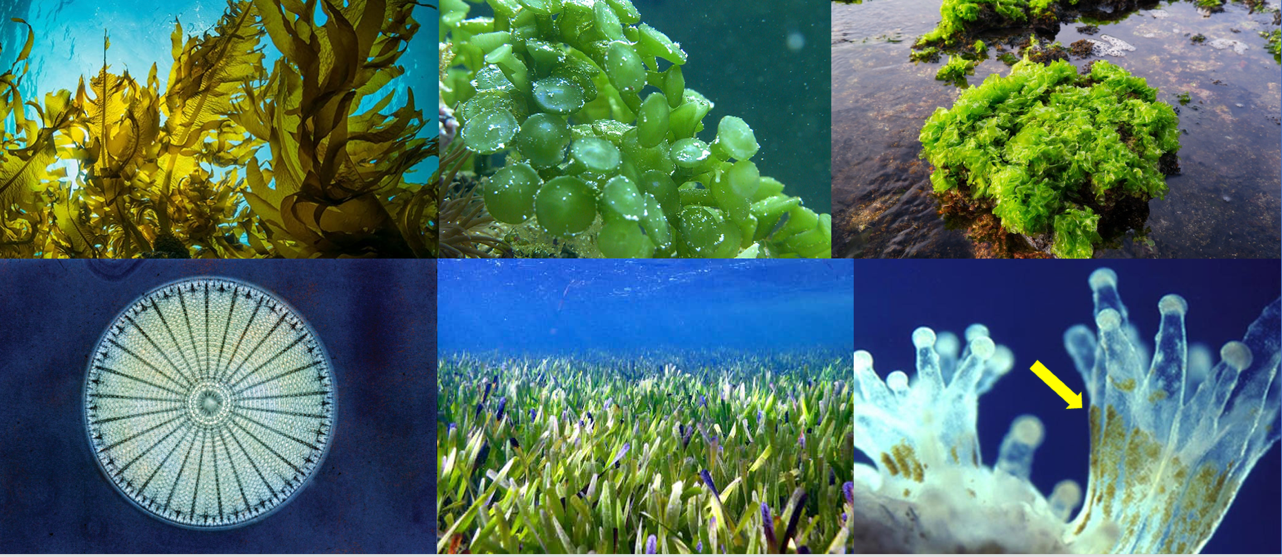 Planktivores
Feed on plankton - capture and retain nutrients from the ocean
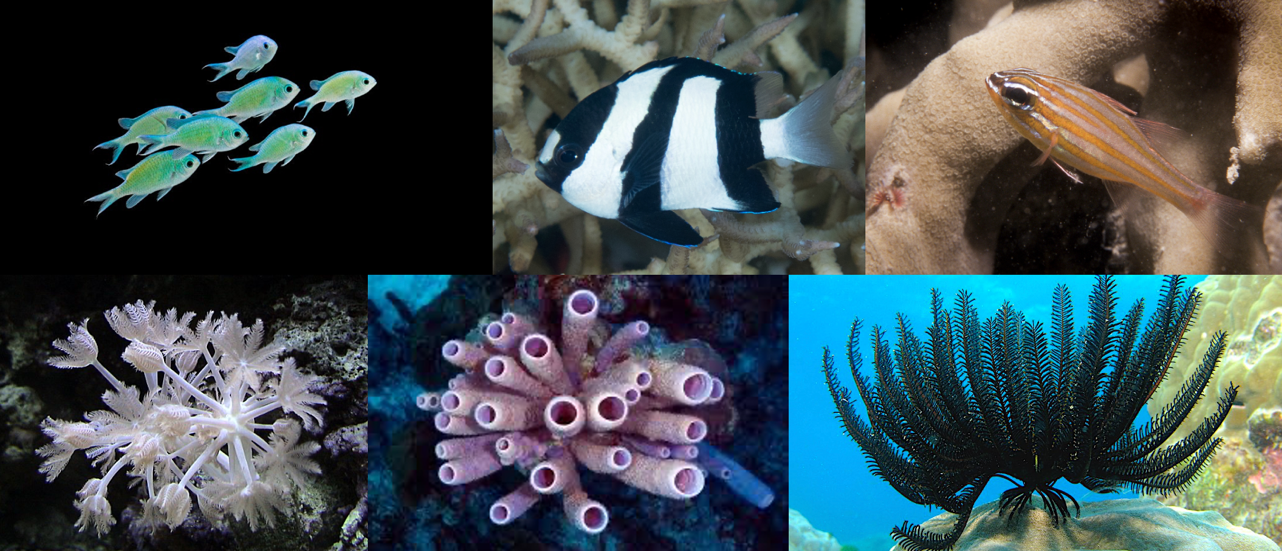 Green and Red Macroalgae consumers
Pictured below are the rabbitfish (there are more to this group)
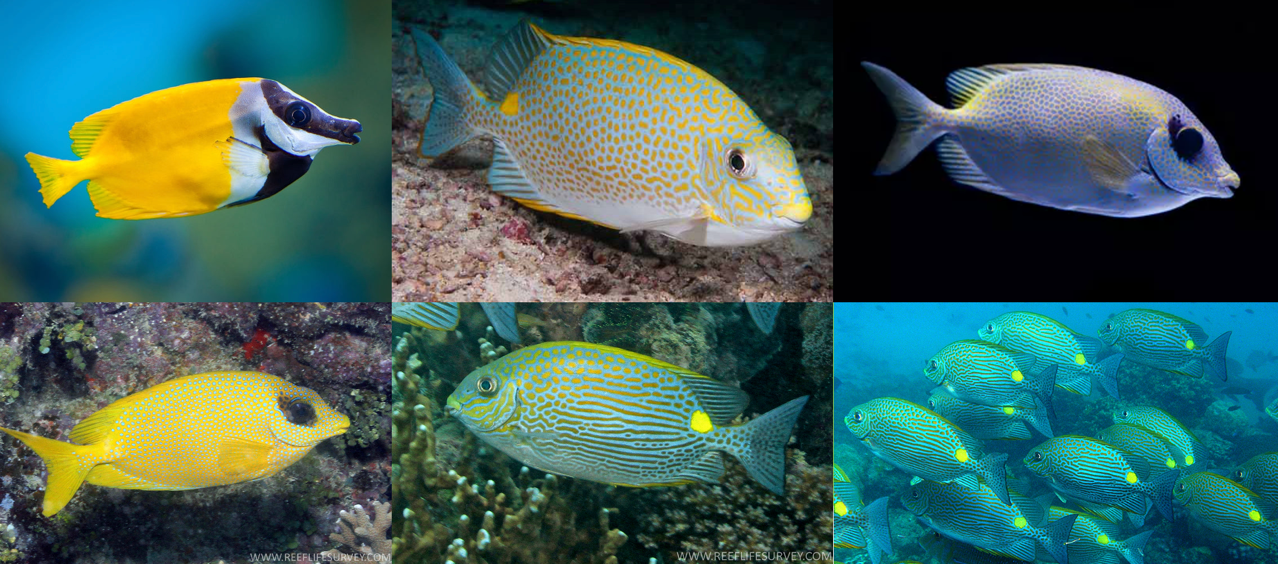 Reef hole cleaners and maintenance crew
vital for maintaining reef holes as microhabitats
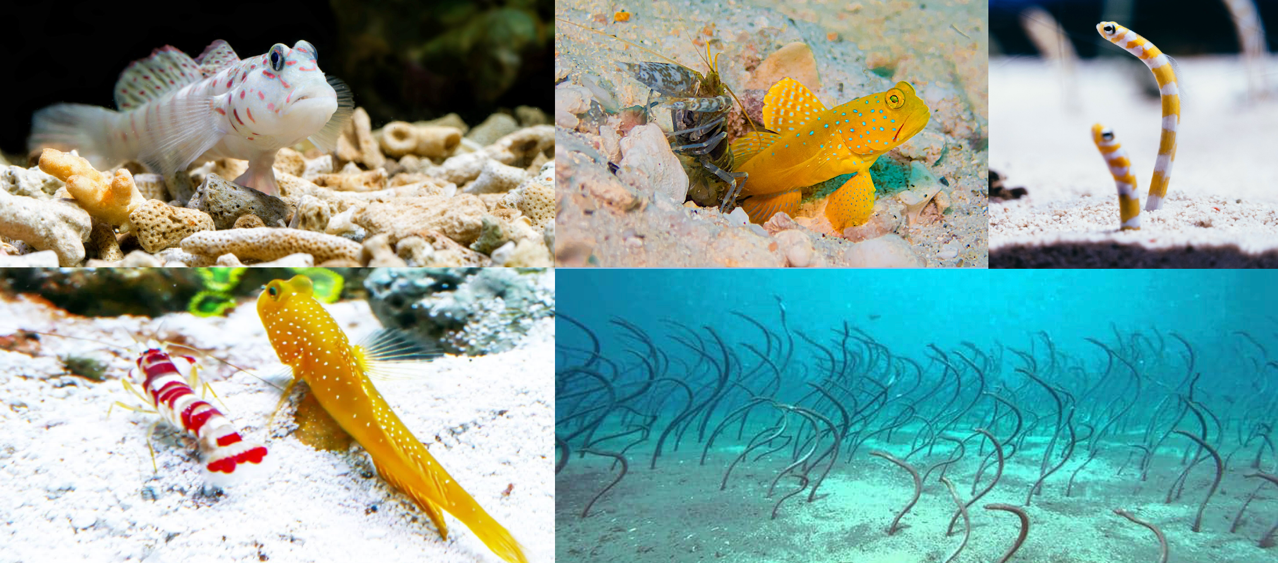 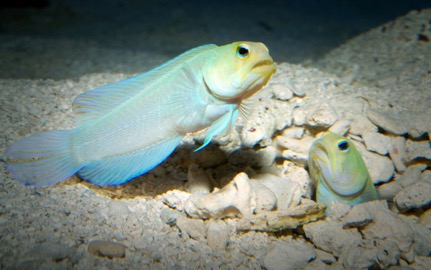 Reef rock bioeroders (excavators) and sand producers
graze on dead corals and coralline algae, then excrete sand, which makes more sand!
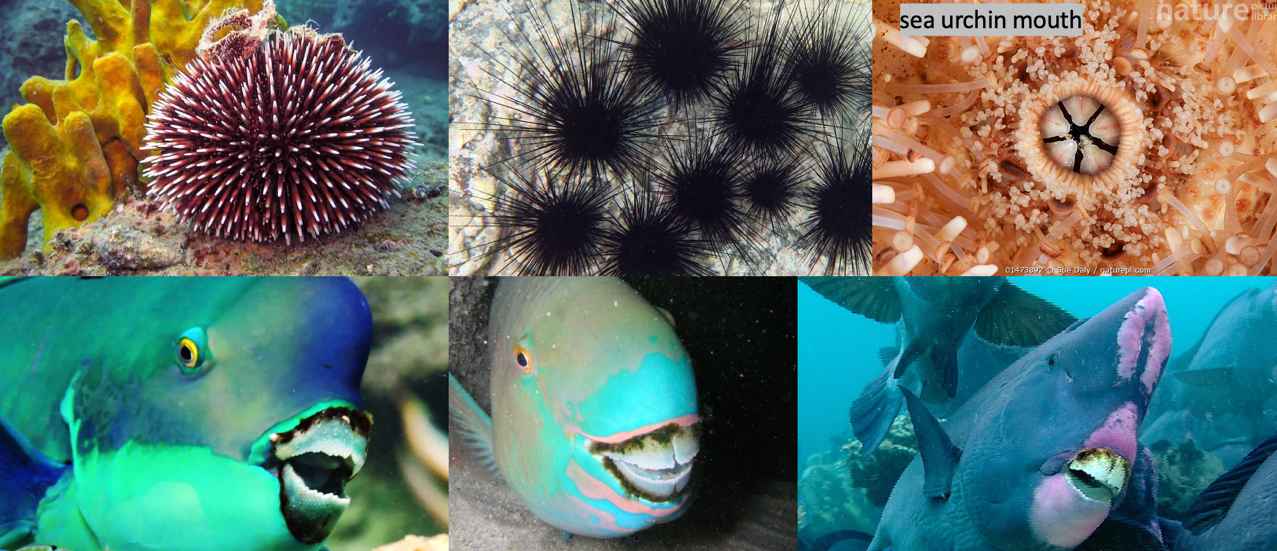 Brown macroalgae consumers
Not many do this important job. Low functional redundancy.
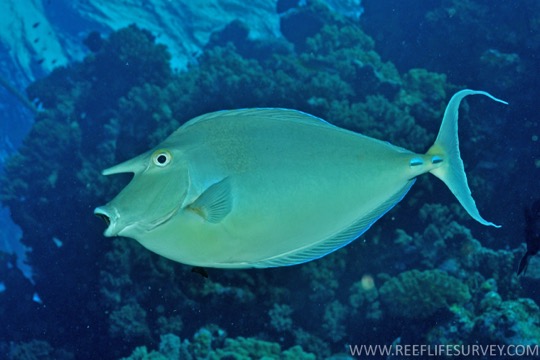 Blue spine unicornfish
COTS predators
Not many do this important job. Low functional redundancy.
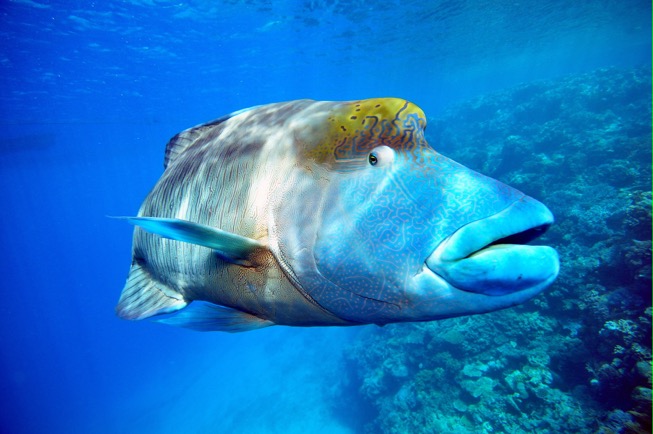 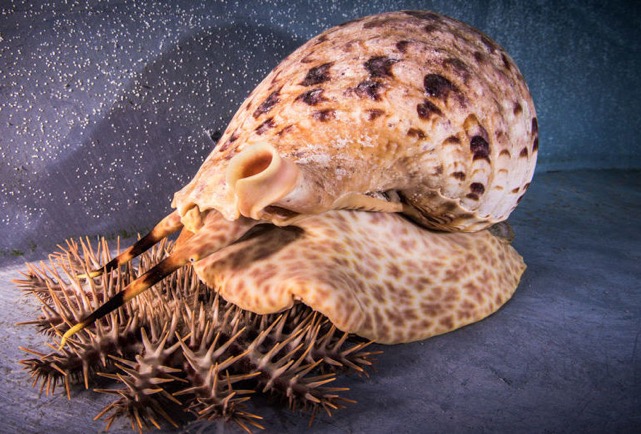 Sediment bioturbators/aerators
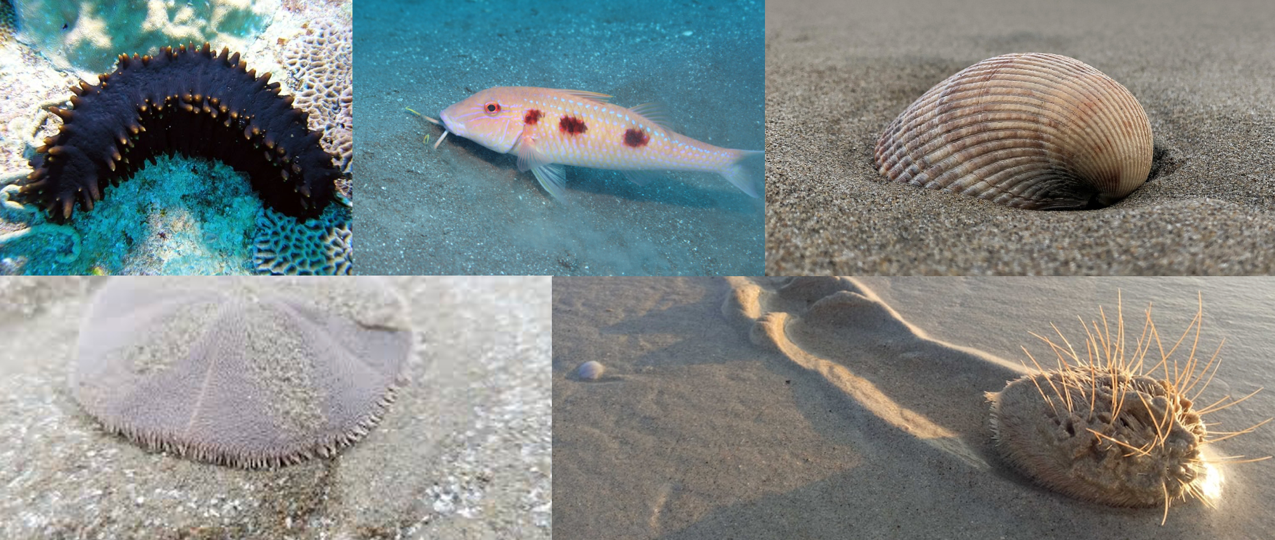 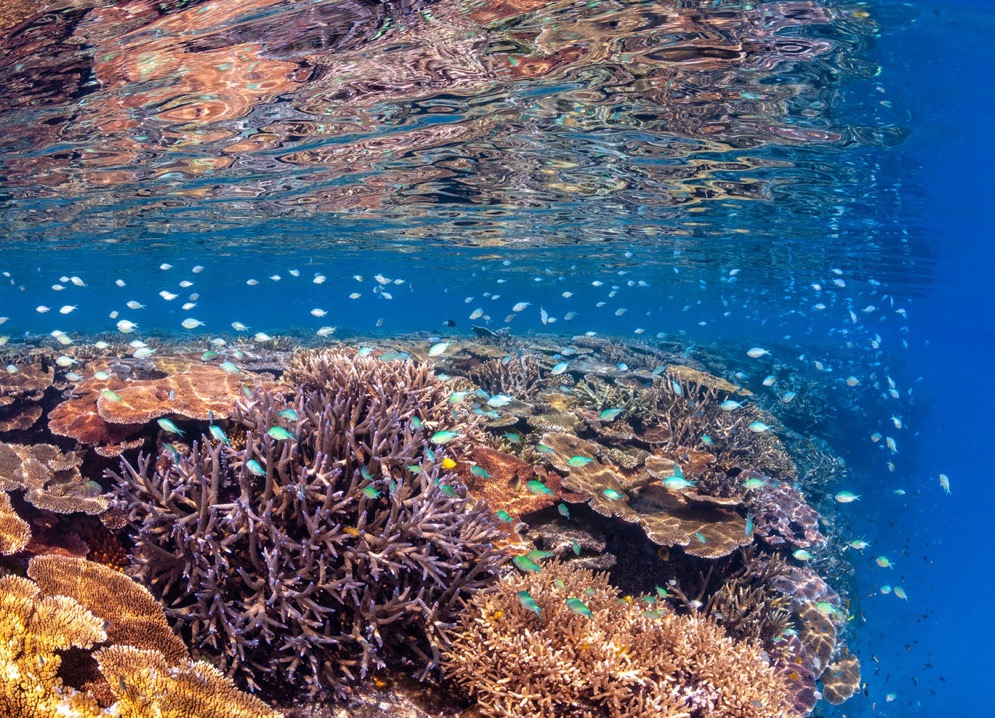 Corals are important because they create habitat
for the functional groups
[Speaker Notes: Image: https://communities.springernature.com/posts/does-more-coral-necessarily-equate-to-more-fish]
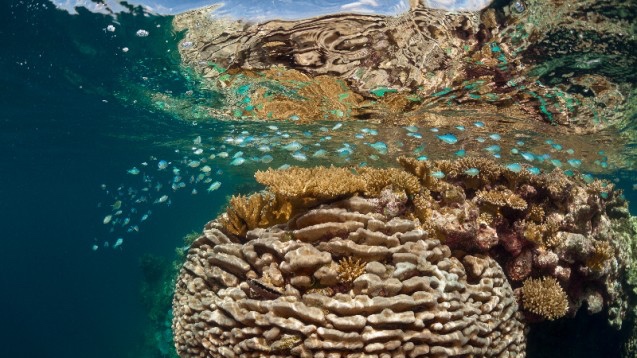 In return, functional groups like ‘grazers’ keep the habitat nice and healthy
[Speaker Notes: Image: https://news.climate.columbia.edu/2015/08/17/can-we-save-coral-reefs/]
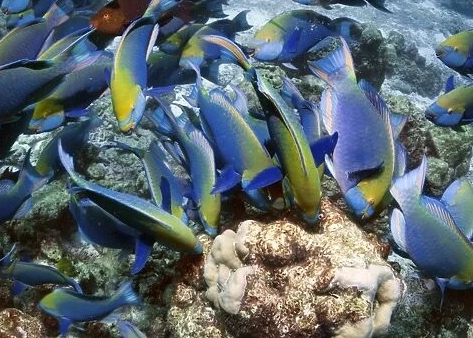 E.g. Grazers have the job of eating algae 
that compete with coral for space

(grazers are the lawn-mowers of the sea)
[Speaker Notes: Image: https://www.mediastorehouse.com.au/science-photo-library/parrotfish-feeding-reef-c014-2918-9211735.html]
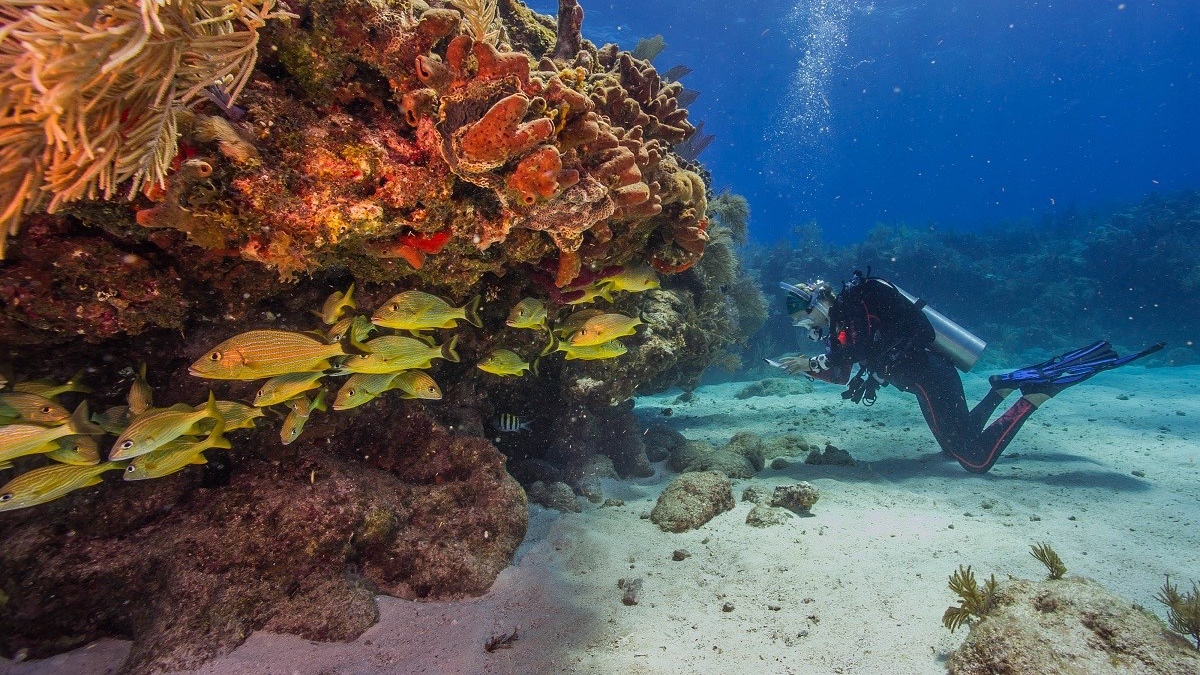 Corals provide the habitat
[Speaker Notes: Image: https://floridascoralreef.org/the-reef/facts-and-history]
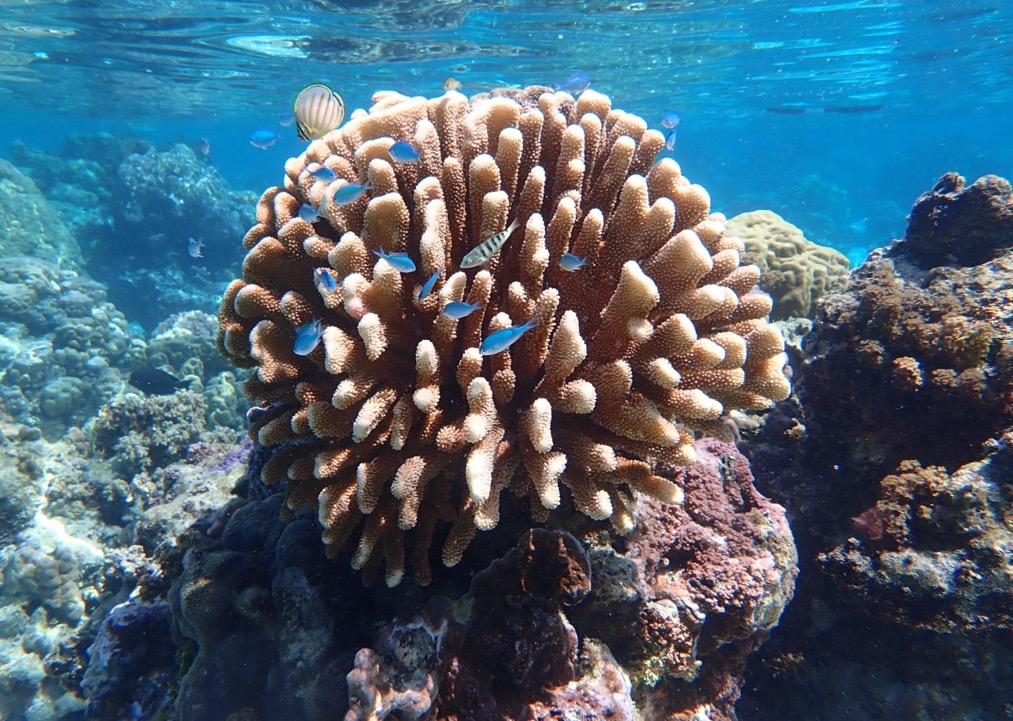 Functional groups keep it healthy
[Speaker Notes: Image: https://www.newsweek.com/fish-poo-vital-coral-survival-1794525]
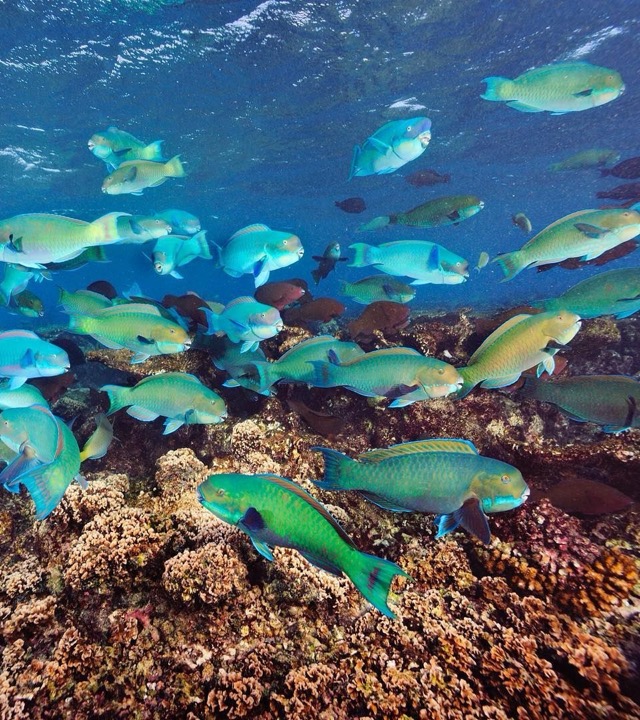 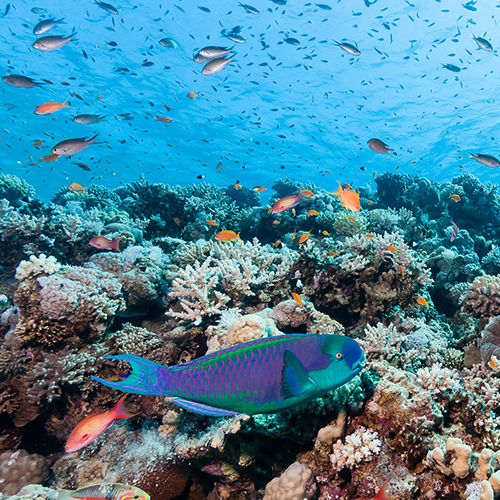 [Speaker Notes: Image (left): https://hoteliermaldives.com/parrotfish-play-pivotal-role-coral-reef-island-building/
Image (right): https://new77.ecole-peg.ch/?w=facts-about-parrotfish-coral-reefs-ee-G513bnhG]
But, not all corals are doing so well in these heat waves.
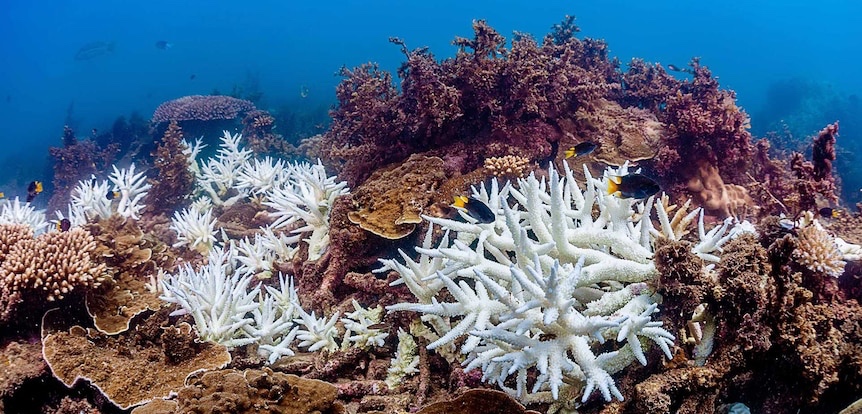 [Speaker Notes: Image: https://www.abc.net.au/btn/classroom/coral-bleaching/13811232]
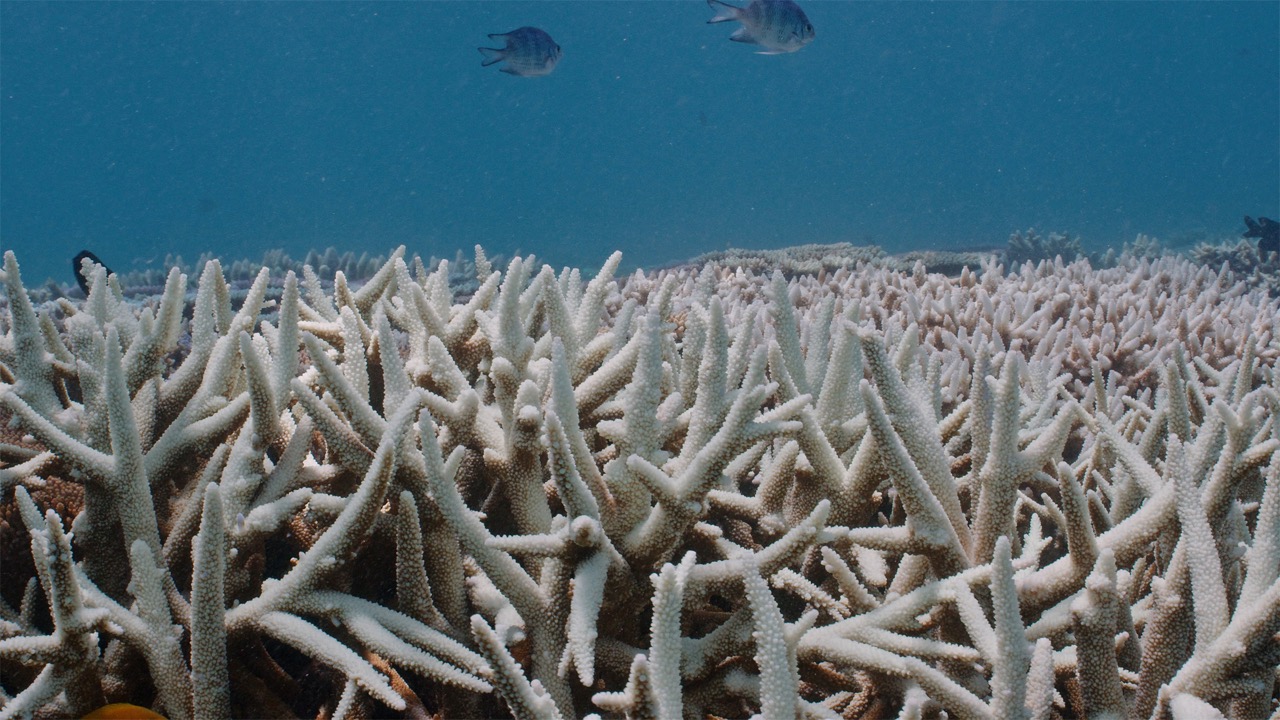 [Speaker Notes: Image: https://news.mongabay.com/2022/03/the-great-barrier-reef-is-bleaching-once-again-and-over-a-larger-area/]
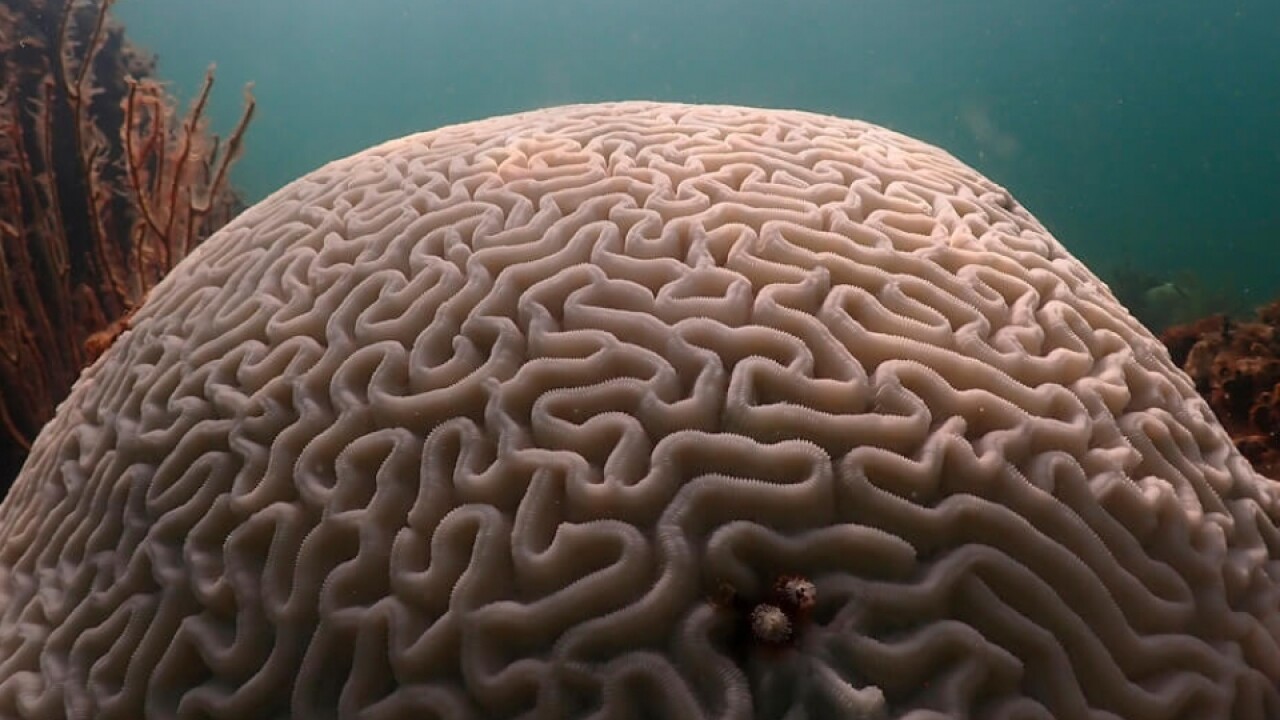 Even the toughest corals are now struggling
[Speaker Notes: Image: https://www.wptv.com/what-can-florida-s-dying-corals-tell-us-about-the-shifting-climate]
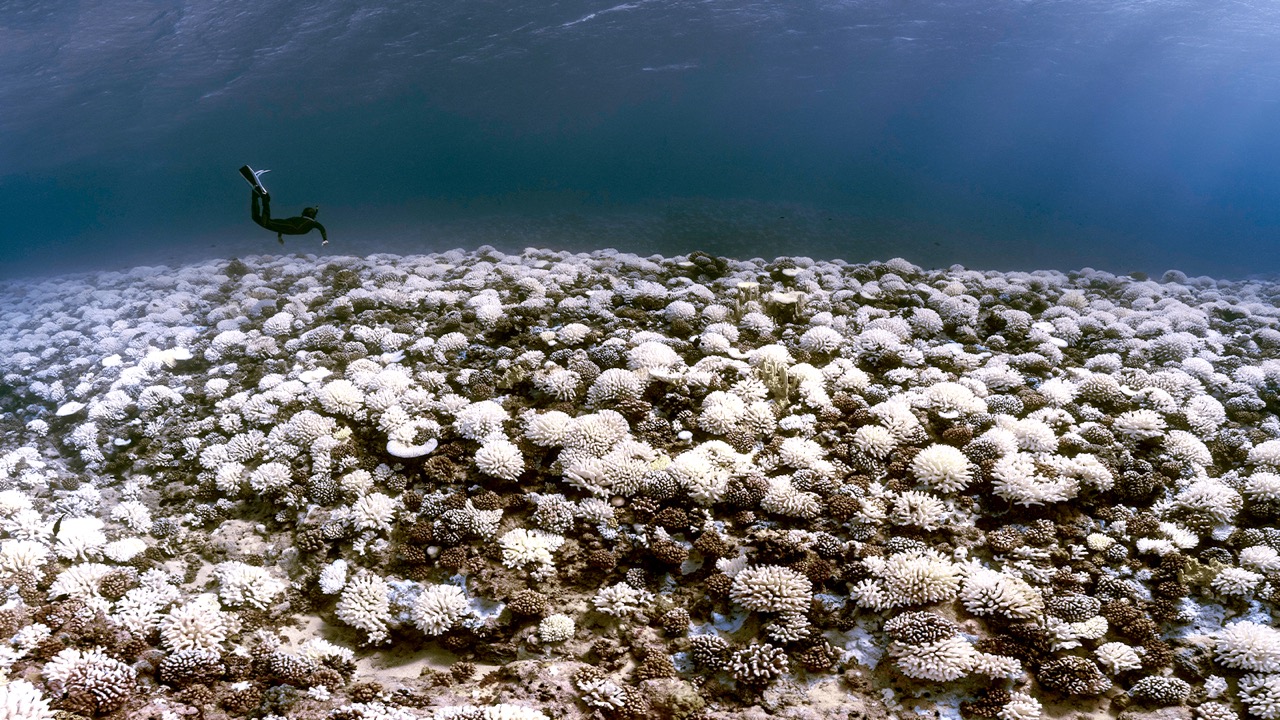 [Speaker Notes: Image; https://grist.org/science/world-4th-coral-bleaching-event-official-climate/]
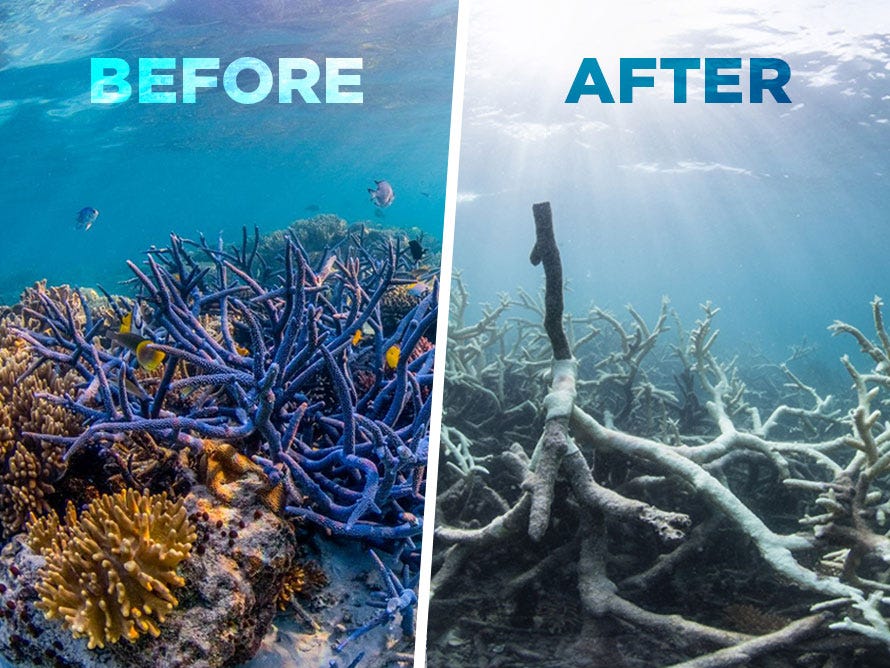 Functional groups have left.

The ‘employees’ are gone and jobs are not getting done.
[Speaker Notes: Image; https://medium.com/@TheEcoAdventure/great-barrier-reef-is-dying-643e91f08772]
What happens to a workplace (ecosystem) that hasn’t got enough staff (marine life) doing their jobs?
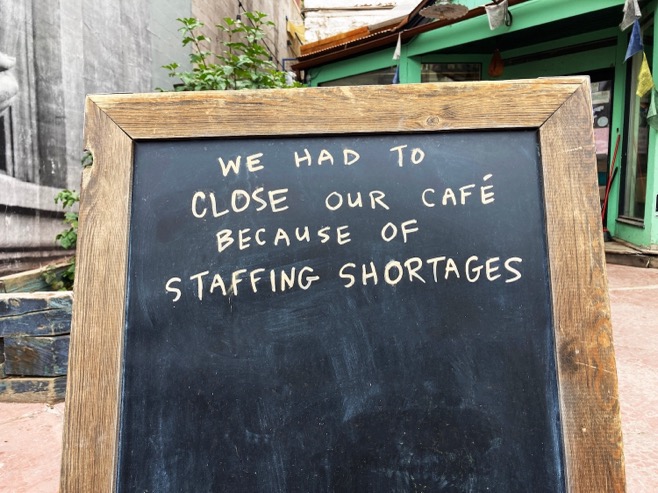 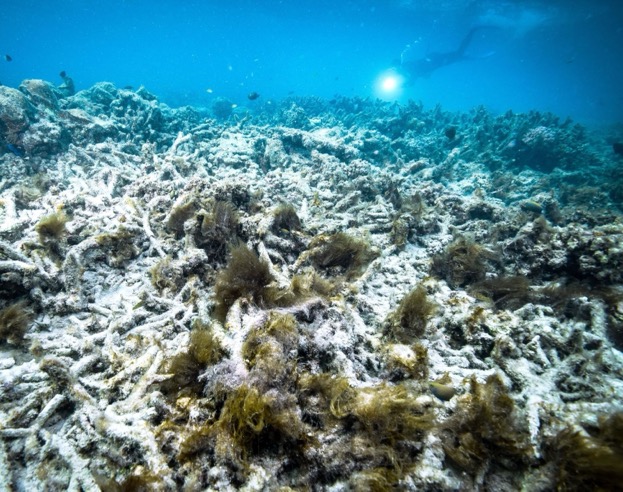 [Speaker Notes: Image (left): https://www.employmentplus.com.au/news/seven-ways-to-ease-the-burden-of-staffing-shortages 
Image (right): https://www.nytimes.com/2020/04/06/world/australia/great-barrier-reefs-bleaching-dying.html]
Ecosystems go Bankrupt
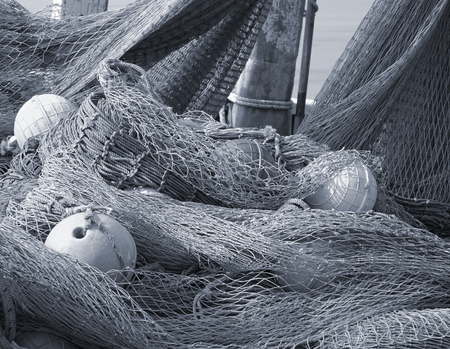 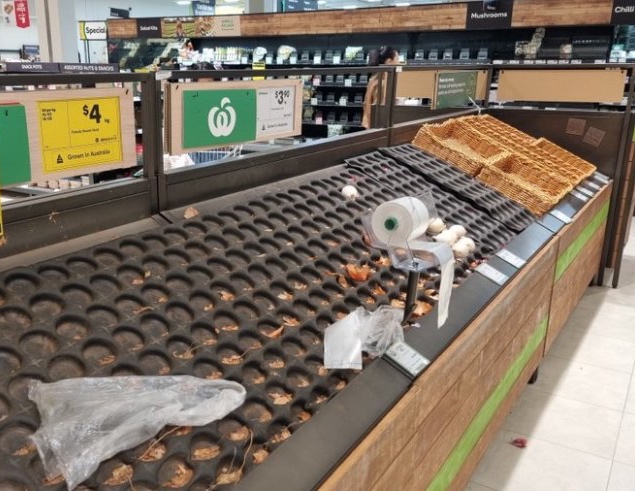 No fish caught
[Speaker Notes: Image (left): https://www.smh.com.au/politics/queensland/woolies-blames-terrible-it-problem-for-empty-shelves-in-brisbane-20240513-p5jd9f.html
Image (right): https://www.123rf.com/stock-photo/fishing_net_old.html]
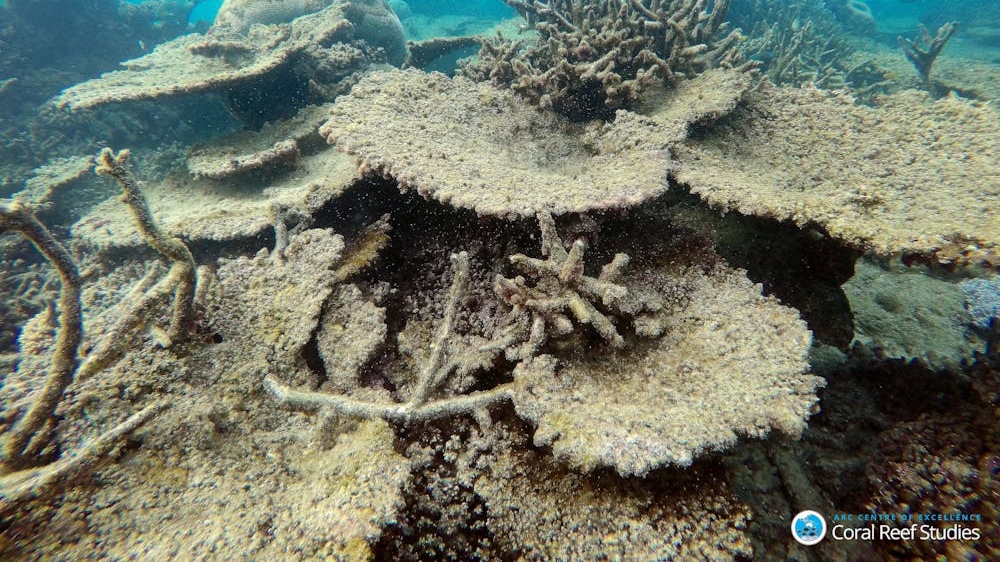 CLOSED for business
[Speaker Notes: Image: https://theconversation.com/how-much-coral-has-died-in-the-great-barrier-reefs-worst-bleaching-event-69494
Dead table corals killed by bleaching in the north, November 2016. Greg Torda, ARC Centre of Excellence for Coral Reef Studies.,]
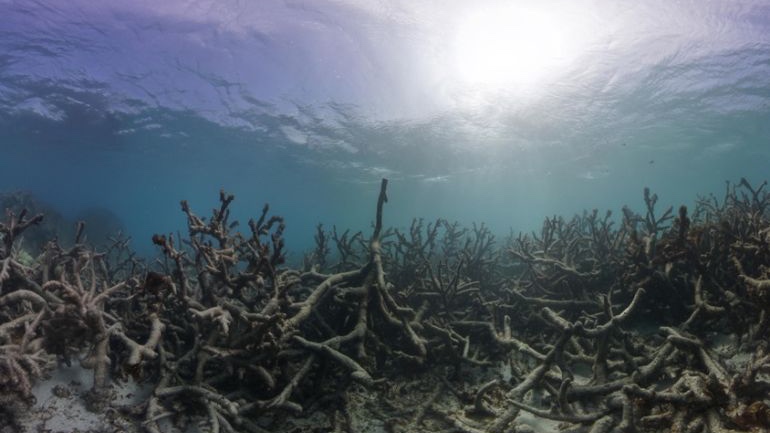 reefs become too WEAK to recover
[Speaker Notes: Image; https://www.aljazeera.com/features/2018/1/29/why-are-coral-reefs-important-and-why-are-they-dying]
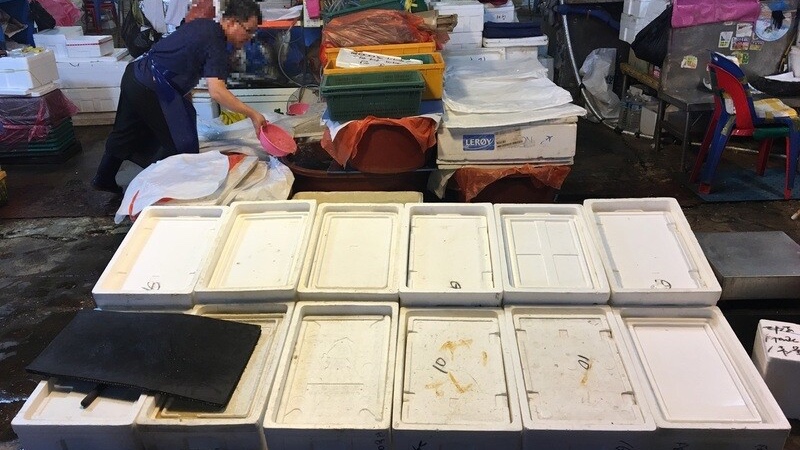 [Speaker Notes: Image: https://english.hani.co.kr/arti/english_edition/e_national/855957]
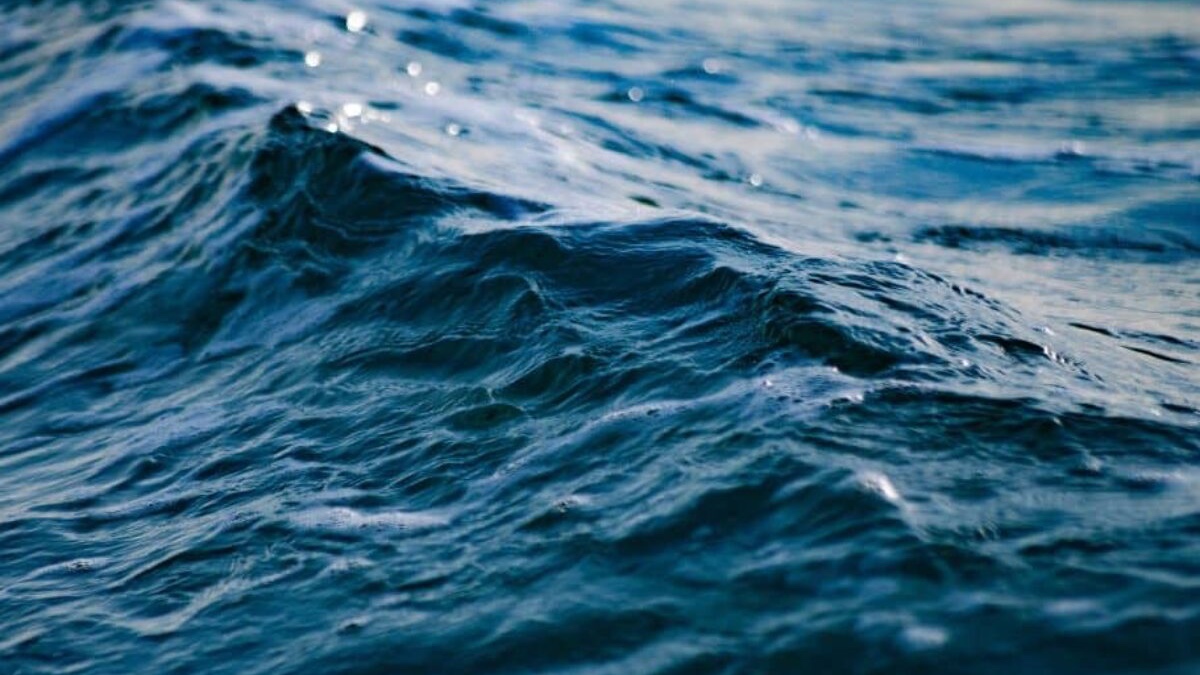 But, most of the time, the damage bill goes largely unseen 
(hidden underwater)
[Speaker Notes: Image: https://earth.org/the-consequences-of-rising-sea-surface-temperatures-on-wildlife-and-coastal-communities/]
Insert the latest data for the Great Barrier Reef

E.g. AIMS Long Term Monitoring Data graphs
If we act now, we can throw the reef a lifeline….
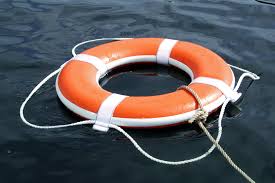 A coral reef is resilient and quickly recovers from disturbances if it has:

High functional biodiversity
Heat resistant ‘super’ corals
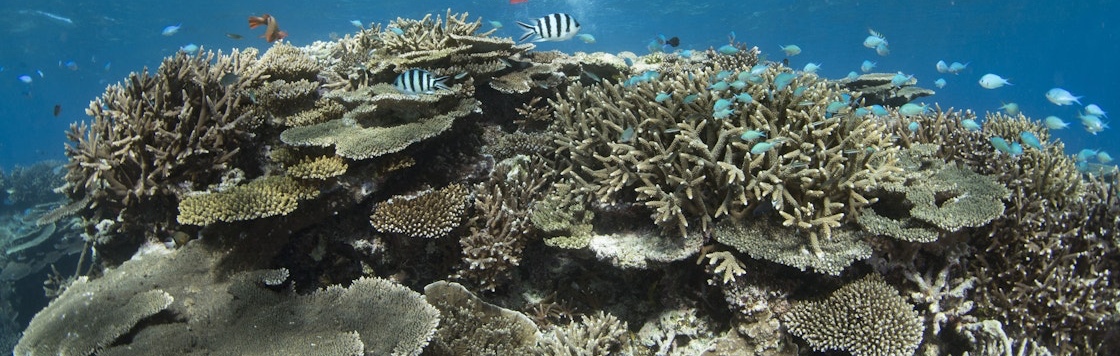 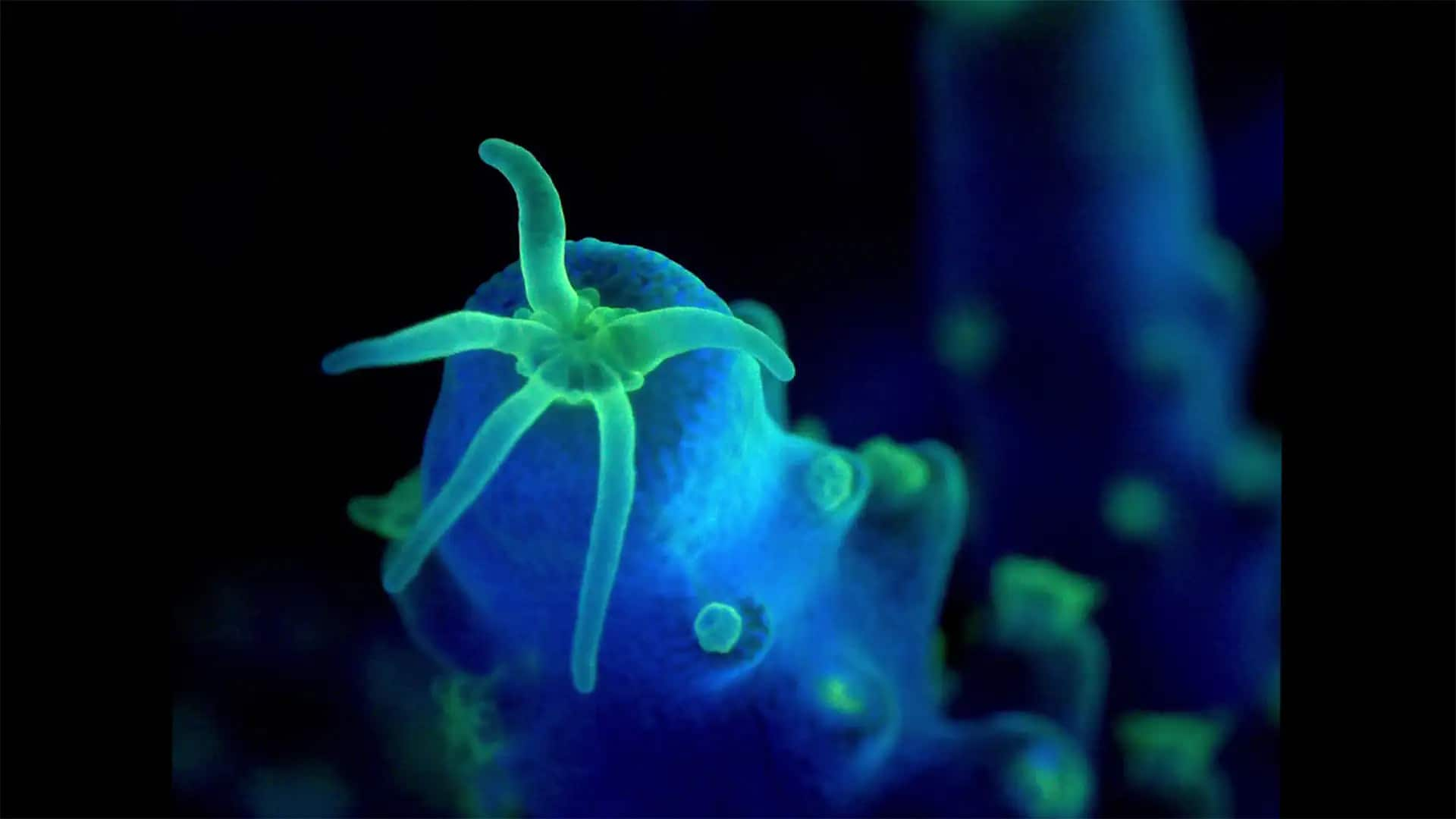 Heat resistant ’super’ corals
are corals that have adapted to already elevated temperatures (due to where they live)
[Speaker Notes: Image: https://www.cbc.ca/natureofthings/features/saving-the-worlds-coral-reefs-by-speeding-up-evolution]
Heat resistant ‘super’ corals

are usually found in warm, wide shallow reef flats and warm, closed shallow lagoons
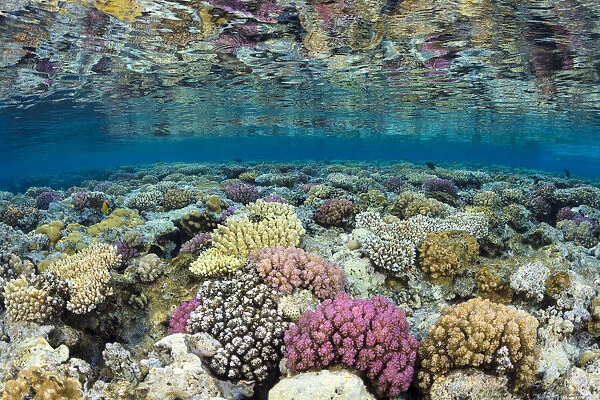 [Speaker Notes: Image: https://www.vifmall.com/?ggcid=1743491]
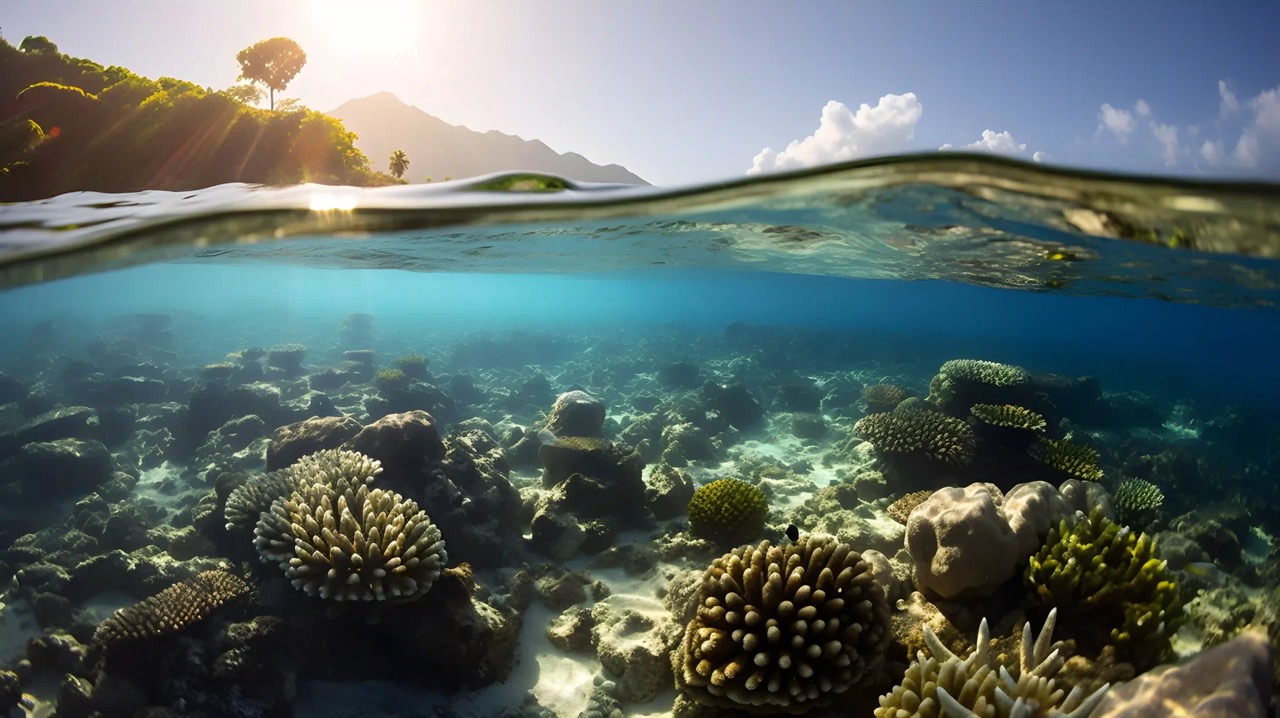 [Speaker Notes: Image: https://www.aquaread.com/blog/global-warming-impacts-of-rising-sea-temperature/]
Heat resistant ‘super’ corals
like all corals, provide habitat for functional groups to live
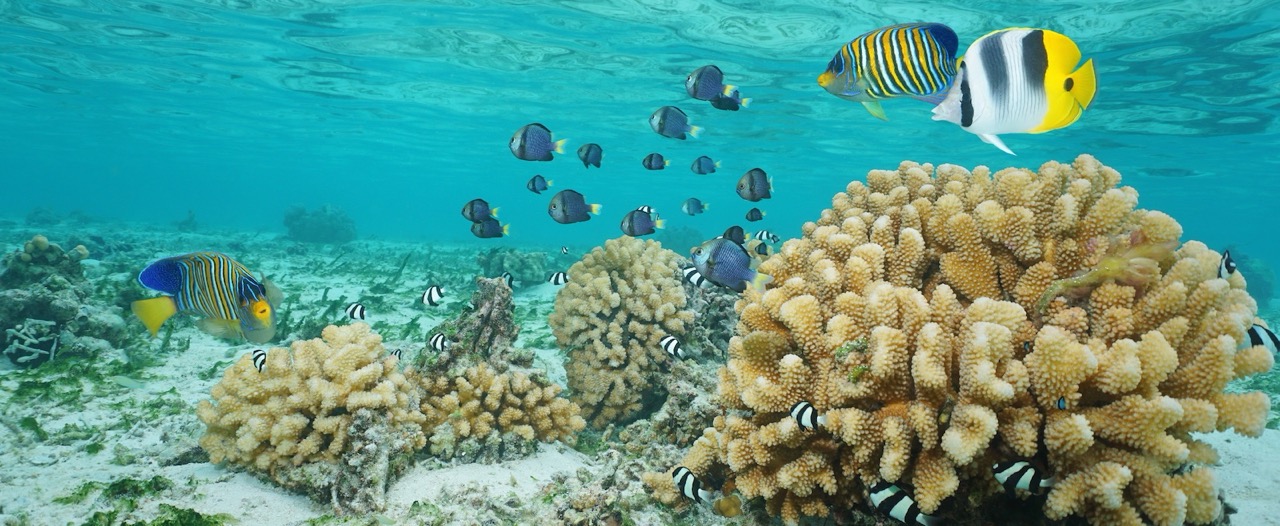 [Speaker Notes: Image: https://grist.org/climate/rumors-of-this-corals-survival-were-greatly-exaggerated/]
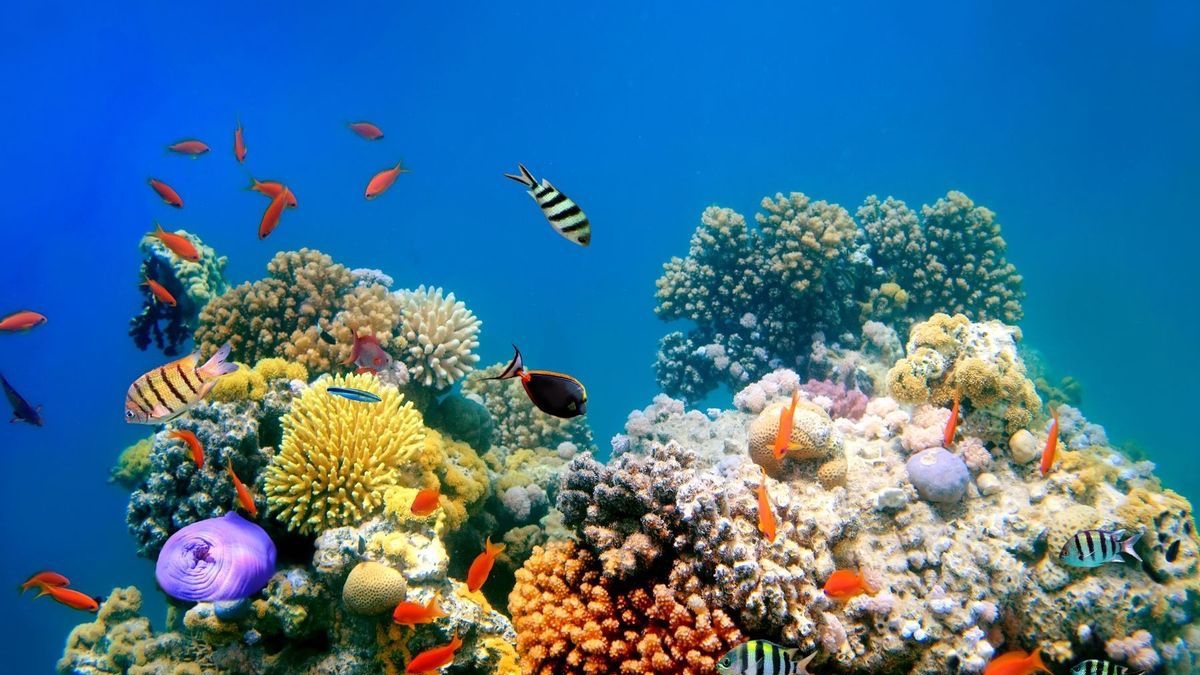 Thus, promoting high functional diversity 
and, therefore, high functional redundancy
[Speaker Notes: Image: https://www.the-scientist.com/deepwater-coral-reefs-unlikely-to-welcome-shallow-water-animals--64531]
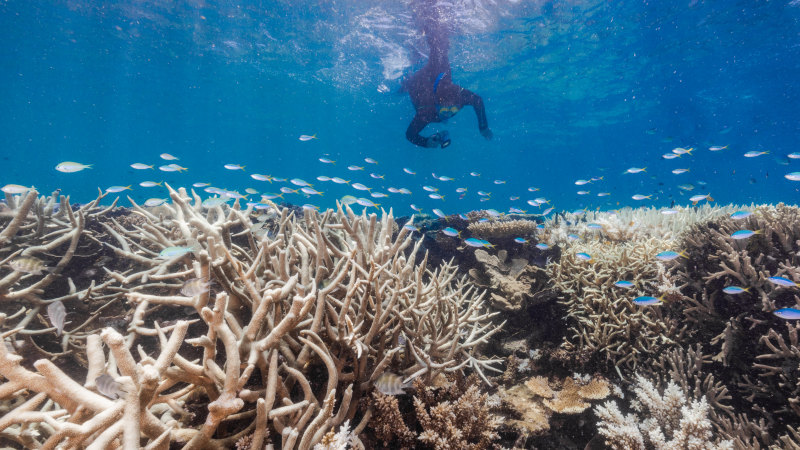 But even ‘super’ corals have a bleaching threshold temperature.
[Speaker Notes: Image: https://www.smh.com.au/politics/federal/mass-coral-bleaching-on-great-barrier-reef-sparks-fear-of-global-event-20240308-p5fauh.html]
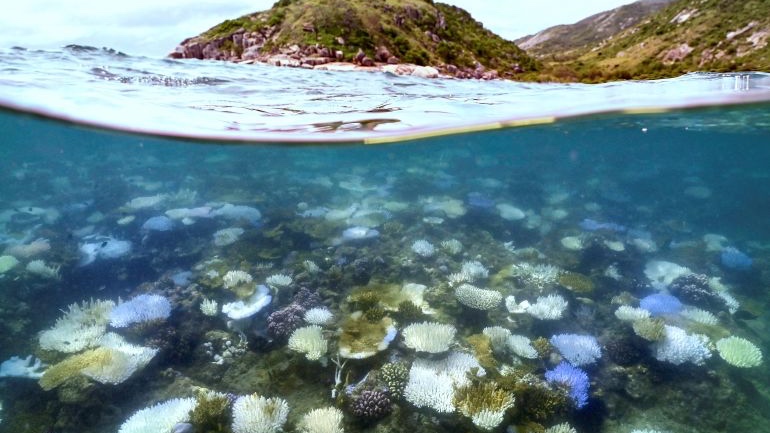 Bleached and dead coral around Lizard Island on the Great Barrier Reef [David Gray/AFP]
[Speaker Notes: Image: https://www.aljazeera.com/news/2024/4/17/australias-great-barrier-reef-suffers-worst-bleaching-on-record
Bleached and dead coral around Lizard Island on the Great Barrier Reef [David Gray/AFP]]
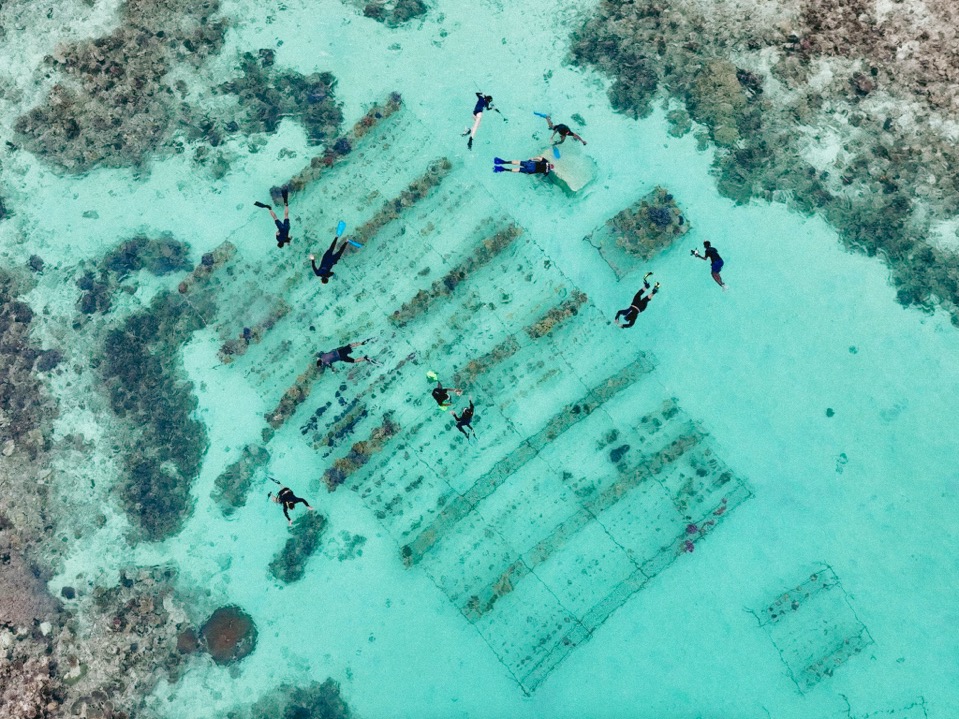 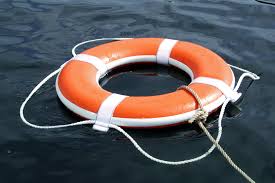 Thus, 
‘super’ corals

need to be moved to 
gene bank nurseries in cooler waters NOW
 
to withstand future bleaching events and be preserved.
[Speaker Notes: Image: https://www.nemo.eco/coral-hub/corals-for-conservation]
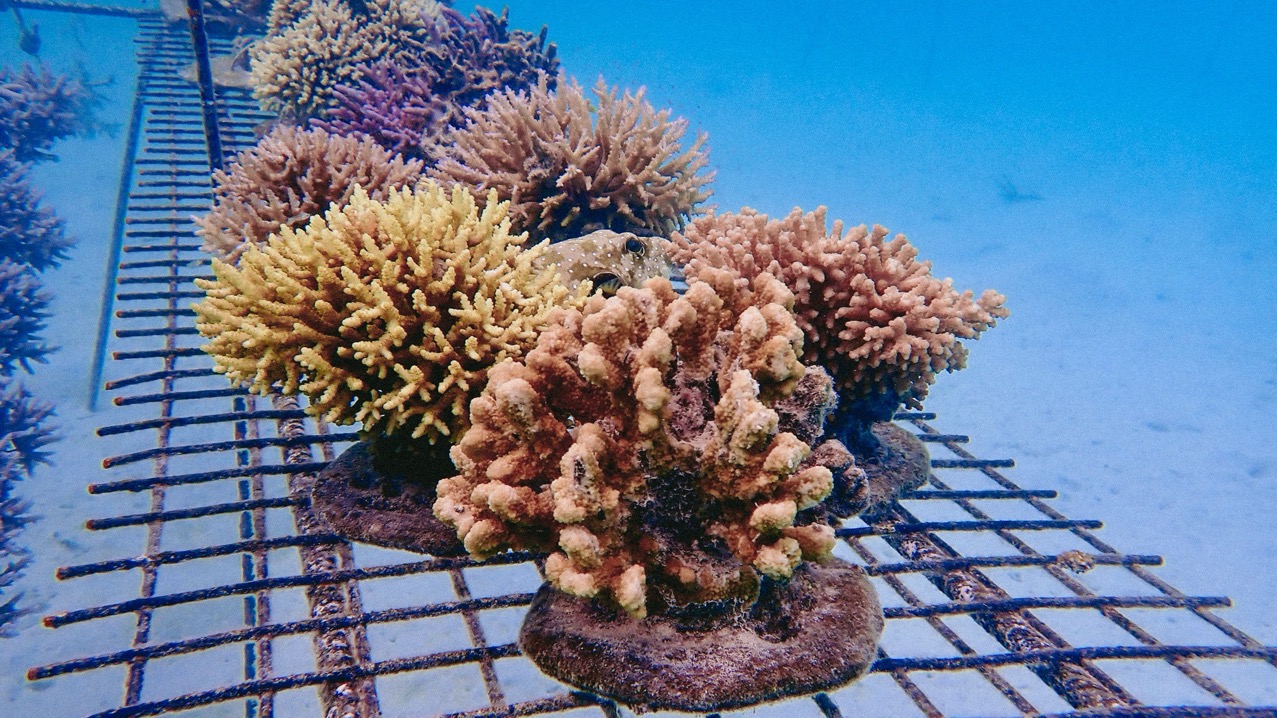 [Speaker Notes: Image: https://www.nemo.eco/coral-hub/corals-for-conservation]
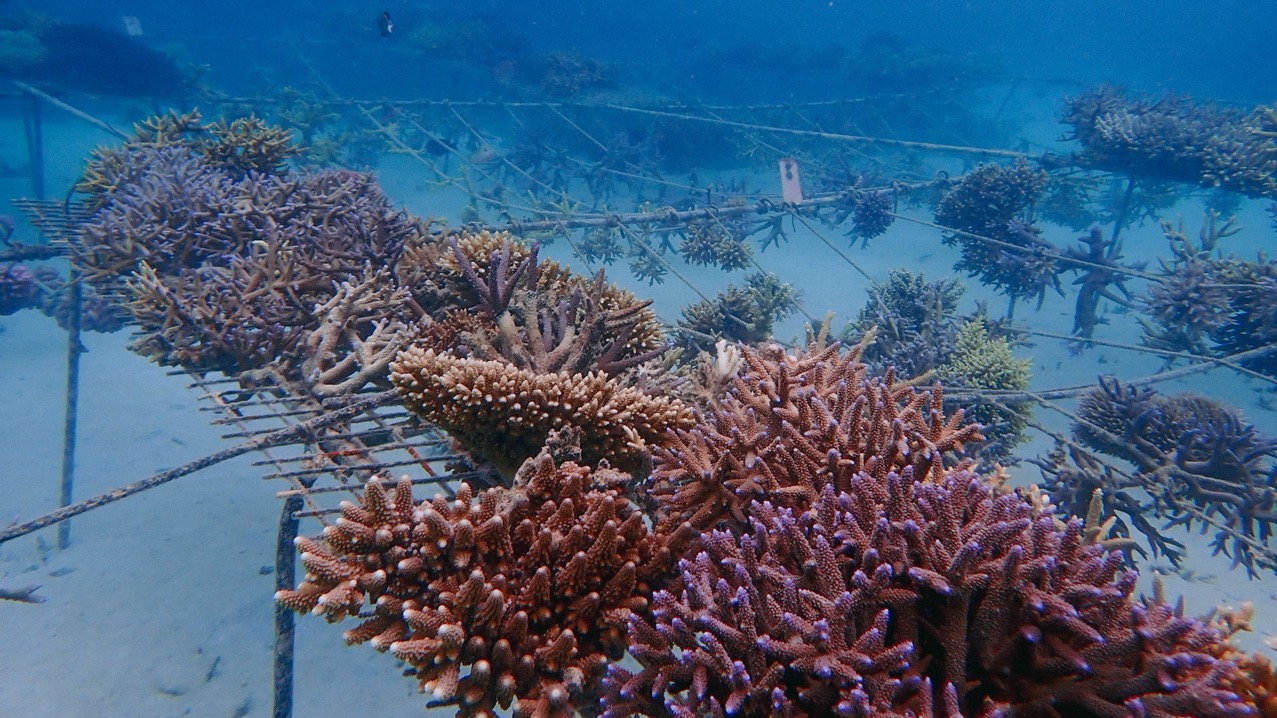 [Speaker Notes: Image; https://www.nemo.eco/coral-hub/corals-for-conservation]
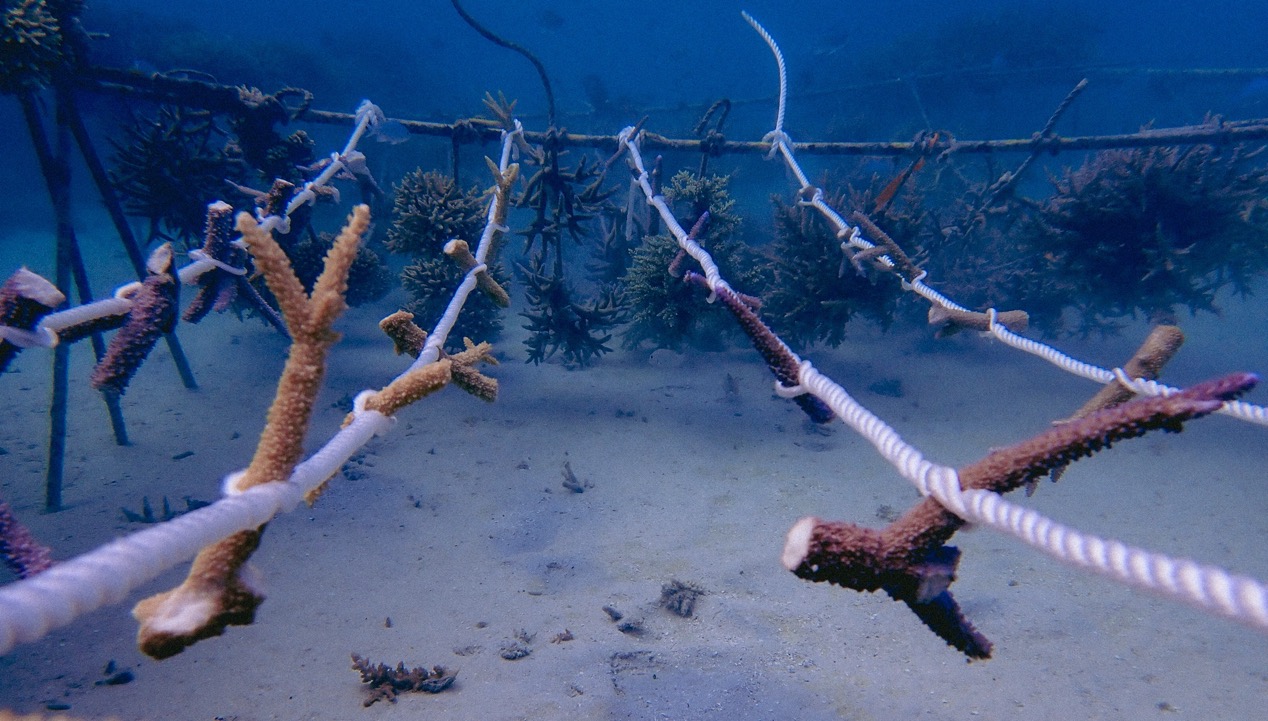 [Speaker Notes: Image: https://www.nemo.eco/coral-hub/corals-for-conservation]
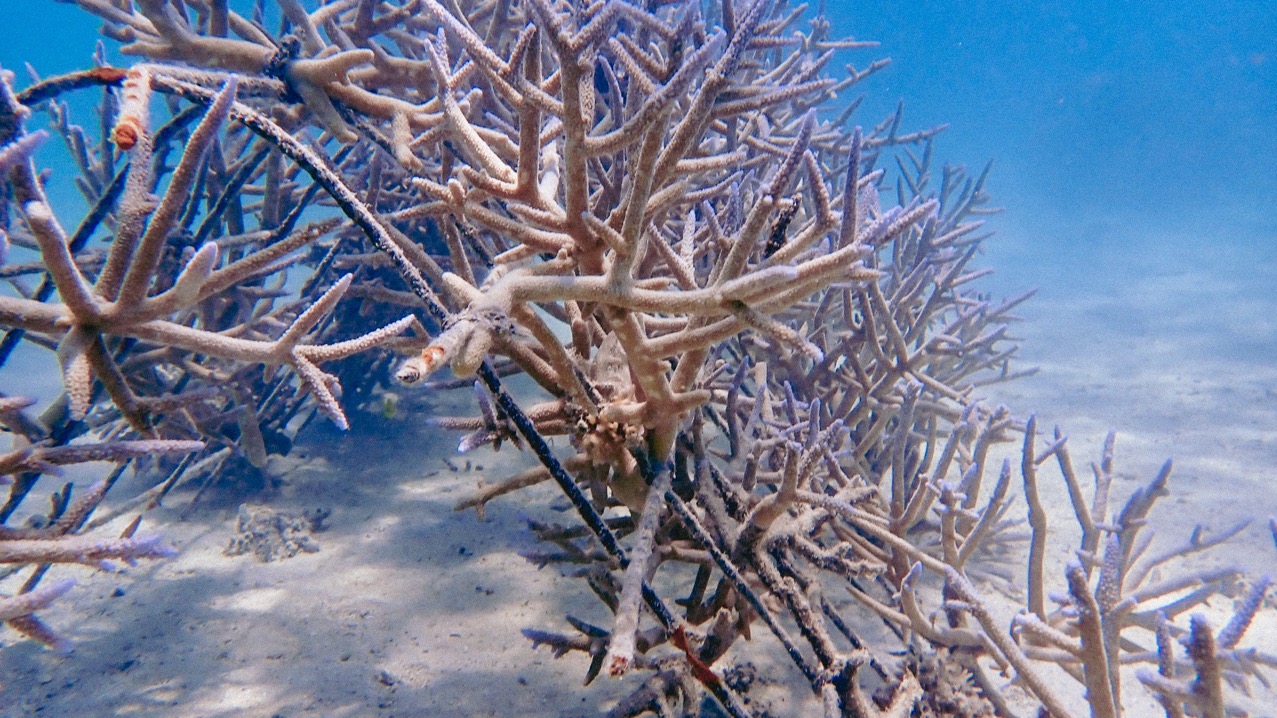 [Speaker Notes: Image: https://www.nemo.eco/coral-hub/corals-for-conservation]
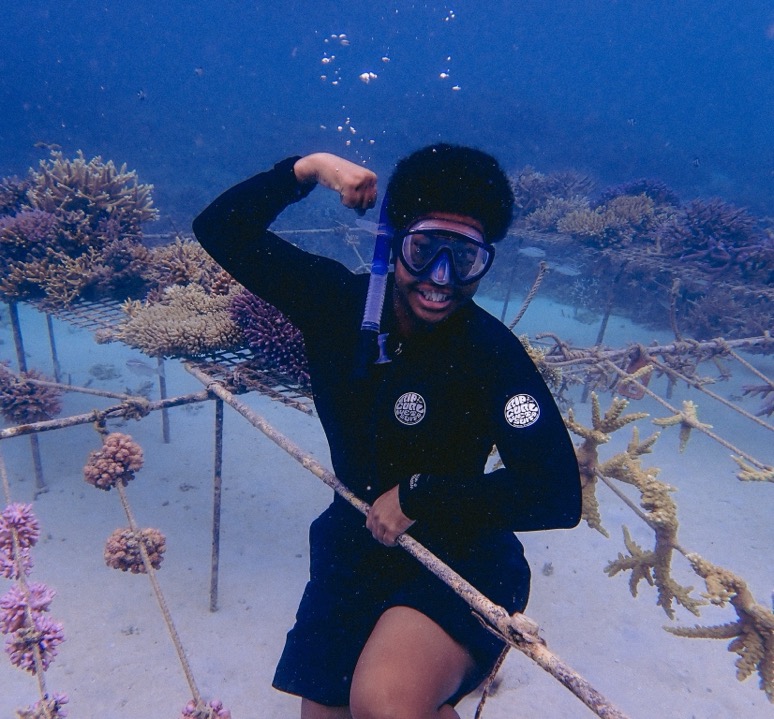 Gene bank nurseries have already been set up in Fiji and other places around the world (not so much on the GBR)
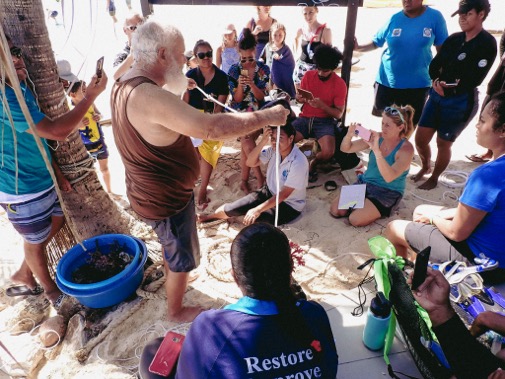 [Speaker Notes: Images: https://www.nemo.eco/coral-hub/corals-for-conservation]
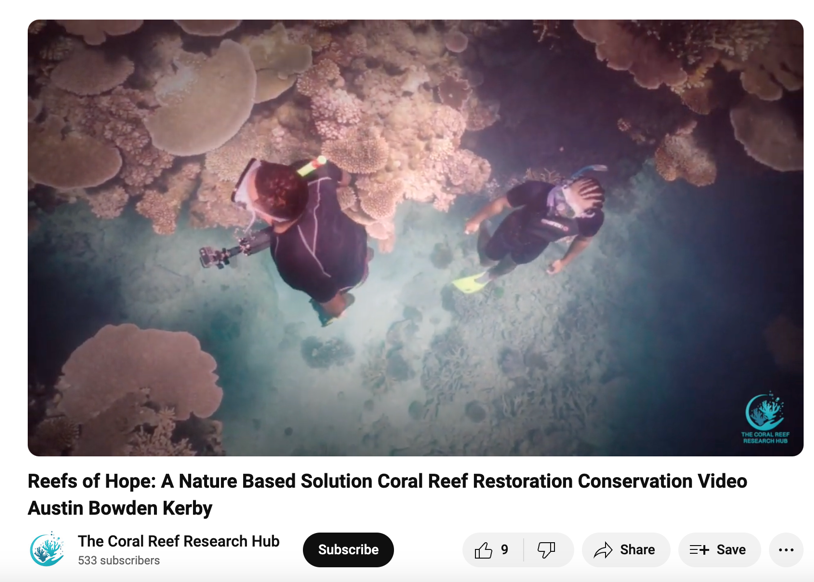 Case Study

(Fiji)
https://www.youtube.com/watch?v=KuOWxwnFZnk
We urgently need gene bank nurseries on the Great Barrier Reef

Activity: search Google Earth to locate ‘hot pocket’ reefs where super corals may be found on the GBR, as well as potential gene bank nursery sites.

What to look for (Source: Corals4Conservation):
“hot pocket” reefs are often dominated by shallow waters less than one meter deep at low tide.
“hot pocket” reefs are regularly exposed to extremely hot waters at low tide and may also the air during extreme low tides and thus impacted by heavy rainfall and drying by the sun and wind.
Follow the general principle that nearshore reefs are warmer than cooler offshore waters.
Wide reef flats accumulate hot water during low tide more than narrow reef flats do. 
Large reefs with extensive shallow areas will be warmer than small reefs with less shallow water.
Leeward (protected) sides of islands and reef flats sheltered from waves and winds will be warmer than their windward sides.
Gene bank nurseries should be located behind a narrow reef flat, which breaks the waves and protects the nursery, but it needs to be able to do so from all sides (not just the prevailing wind side). 
Gene bank nurseries should be at least 1-2 meters deeper than the reef flat and situated close-up against the reef, where fish can gain access to clean the nursery corals (and not be afraid to swim there). 
GBRMPA permitting process requires fragmentation to occur in the same reef complex and same gene pool.
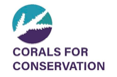 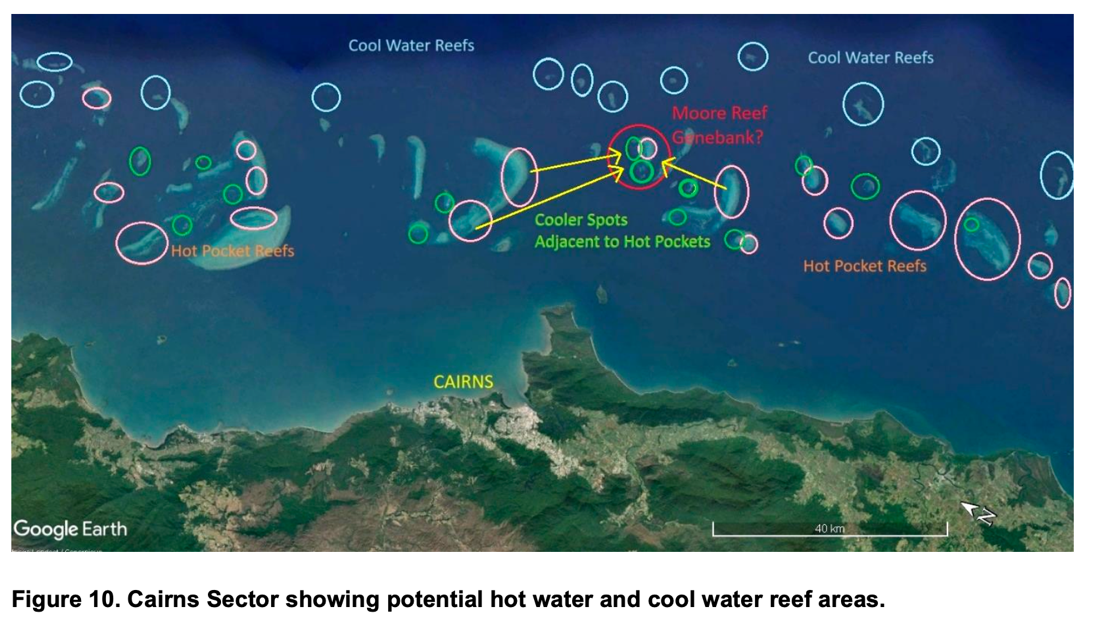 For example:
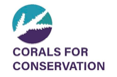 Potential hot-pocket coral populations are circled in pink as potential collecting sites.
Potential gene bank nurseries are circled in blue.
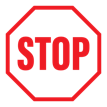 Permits

In Fiji, you only need permission from traditional owners to start a nursery.

In Australia, you need a permit from the government 
(for them to assess the risks involved with the activity)
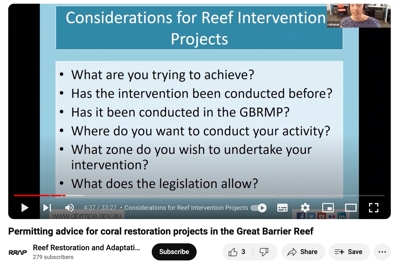 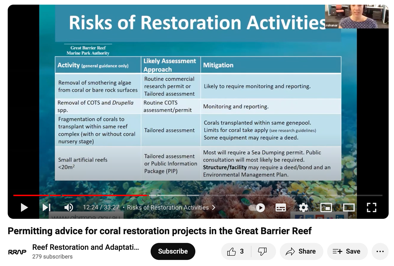 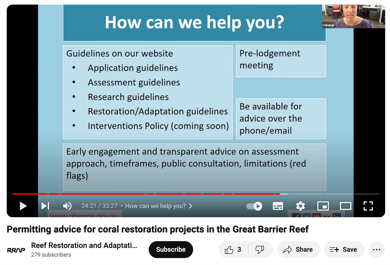 For more information, watch video “Permitting advice for coral restoration projects in the GBR”: https://www.youtube.com/watch?v=GNOii47yX2M
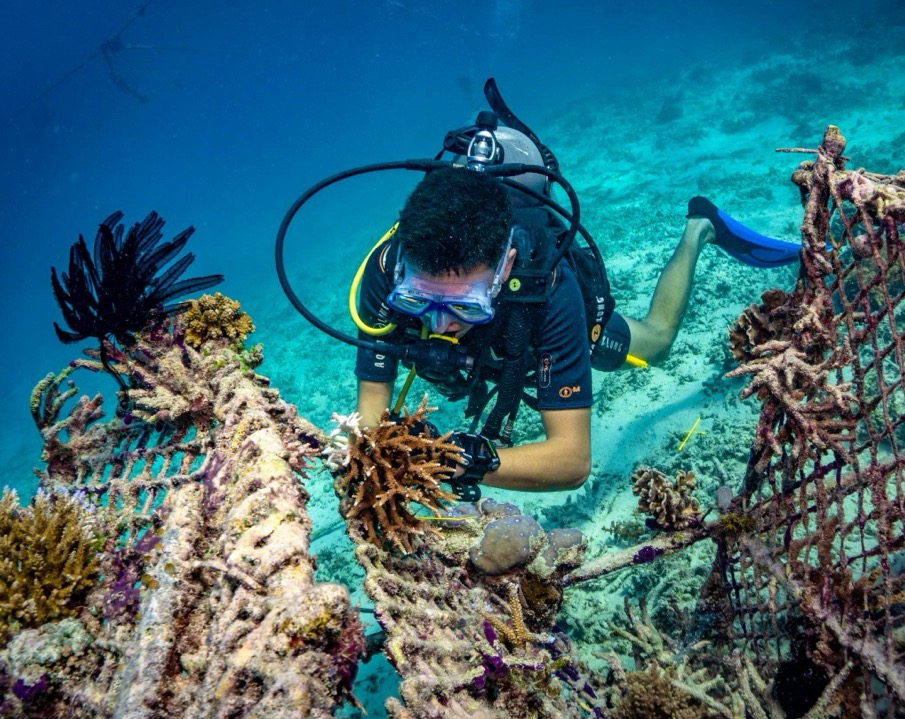 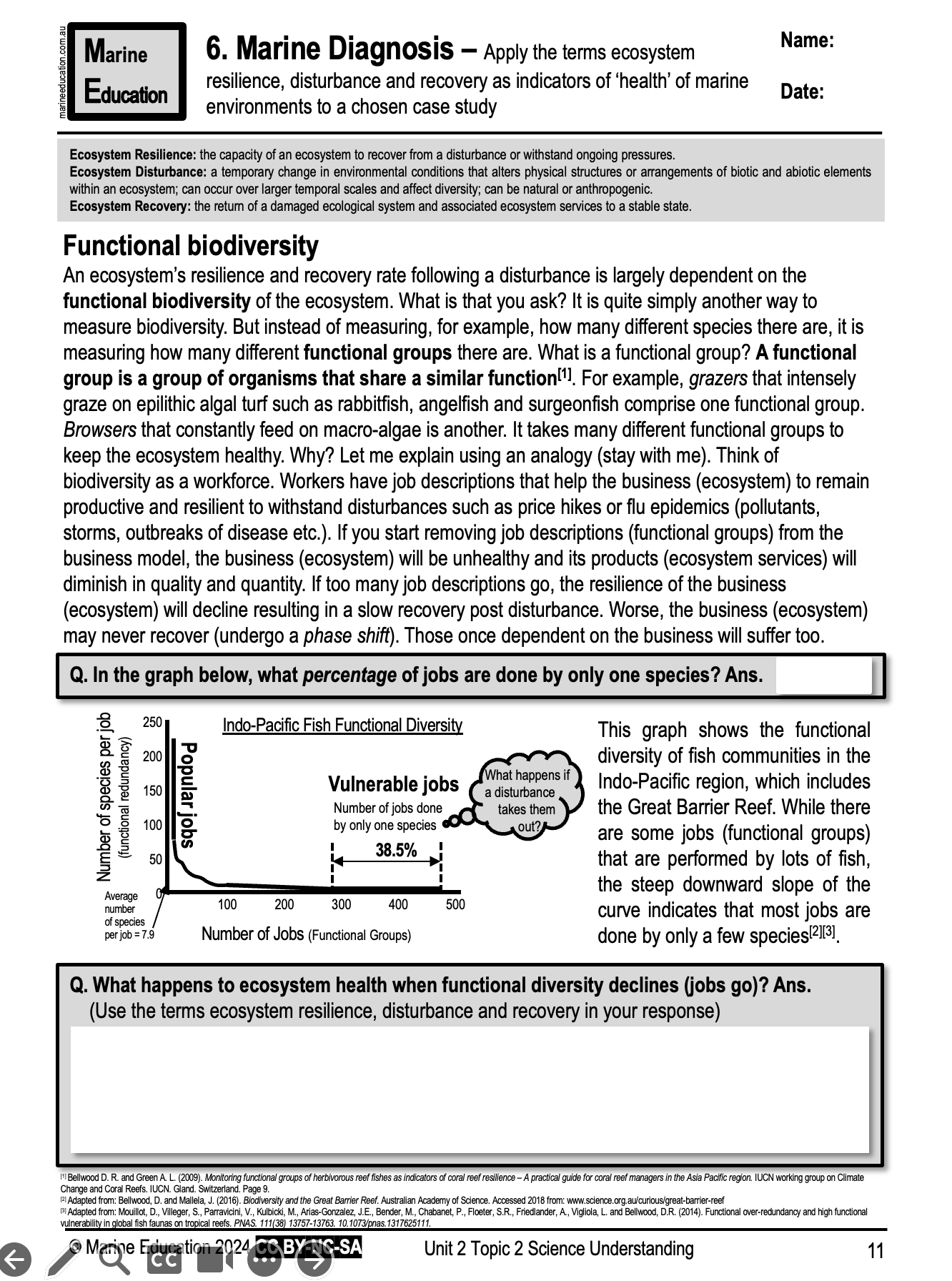 Learning Intention:

Apply the terms ecosystem resilience, disturbance and recovery as indicators of ‘health’ of marine environments to a chosen case study.
Success Criteria:

Complete Marine Education worksheet ‘6. Marine Diagnosis’
[Speaker Notes: Image: https://www.volunteerworld.com/se/volunteer-program/biorock-coral-reef-restoration-in-indonesia-gili-trawangan]